Strain I. Posavljak
OTPORNOST MATERIJALA
OM16-P13
1
Teoremi o uzajamnosti
Dva su teorema o uzajamnosti koji se primenjuju pri rešavanju velikog broja problema Otpornosti materijala i Teorije elastičnosti, ito:
Teorem o uzajamnosti radova i
Teorem o uzajamnosti pomeranja.
2
Teorem o uzajamnosti radova
Naslovni teorem je opšti teorem otpornosti materijala i primenjuje se na sve sisteme opterećenja za koje se može primeniti princip nezavisnosti opterećenja (princip superpozicije).
Za primer uzmimo gredu opterećenu sa dve koncentrisane sile.
3
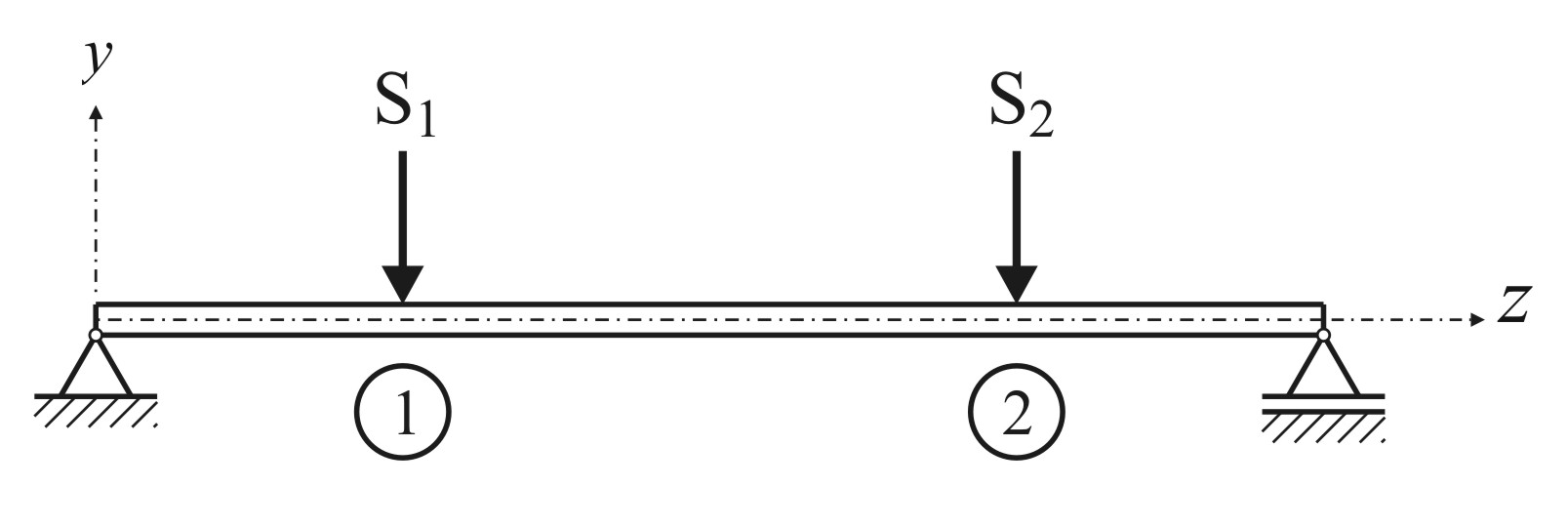 Uz teorem o uzajamnosti radova
Uopštenja radi, tačke u kojima deluju dve sile pratićemo pod oznakama i i j.
U tom slučaju ćemo koncentrisane sile pratiti pod oznakama Si i Sj.
4
Prema principu nezavisnosti opterećenja posmatraćemo prvo delovanje sile Si  u tački i , koja postepenim rastom od nule (0) do pune vrednosti, pomeri tačku i za i(Si).
Usled delovanja sile Si  pomeriće se i tačka j za j(Si).
5
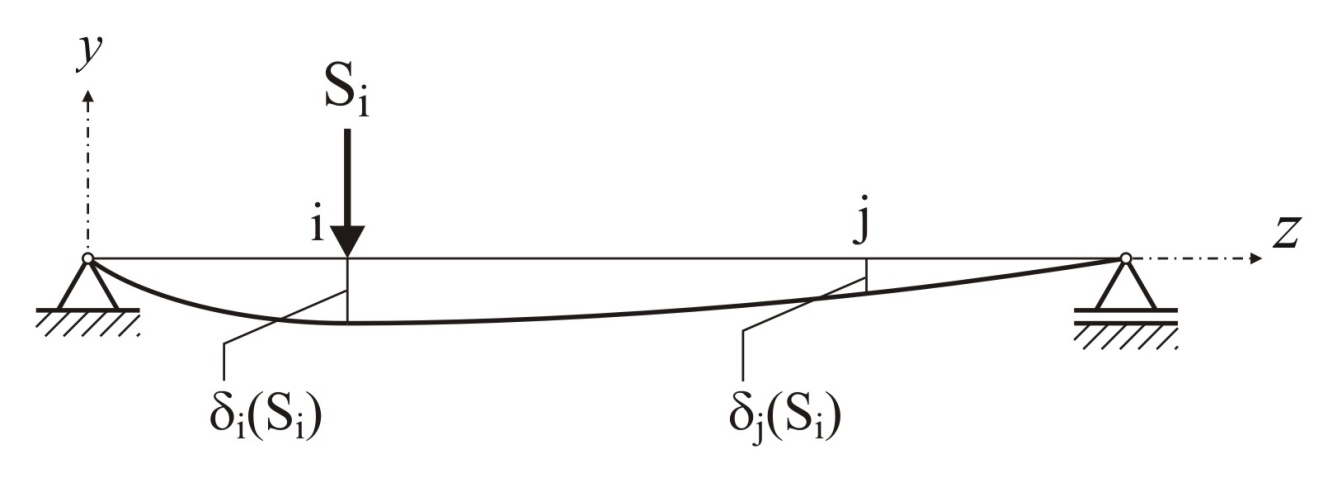 Slučaj grede na koju deluje samo sila Si
Na pomeranju i(Si), sila Si će pri porastu od nule do svoje pune vrednosti izvršiti rad
koji je jednak površini trougla
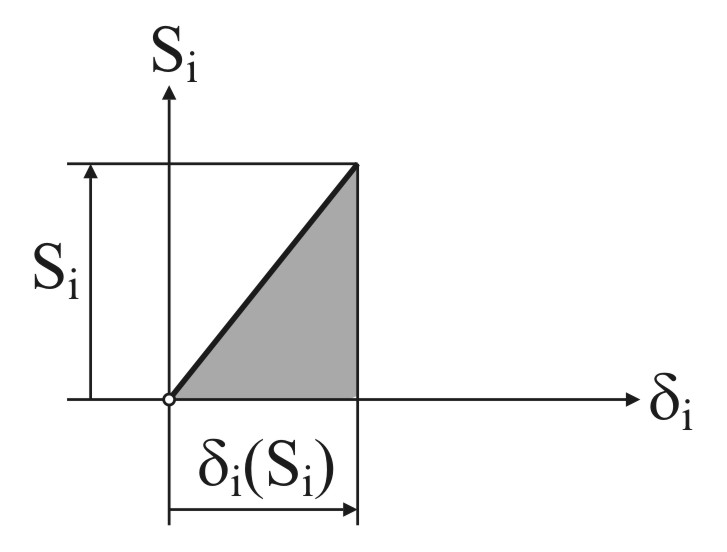 6
Sada zamislimo da smo gredi dodali silu Sj  koja će takođe rasti od nule (0) do svoje pune vrednosti.
Sila Sj  će  tačku j pomeriti za j(Sj), a tačku i za i(Sj).
Sila Si  će u svom punom iznosu, posle dodavanja sile Sj , nastaviti da vrši rad na pomeranju i(Sj).
7
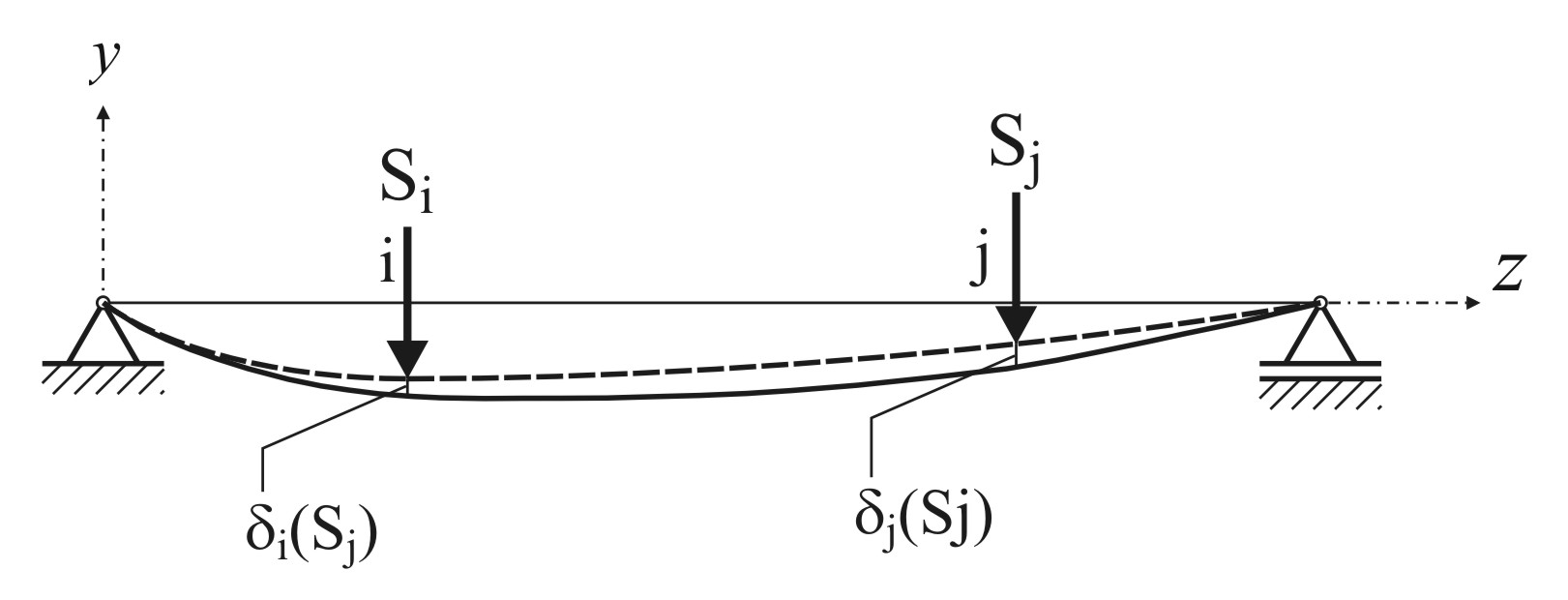 Greda sa punom vrednošću sile Si i dodatom silom Sj koja je porasla do svoje pune vrednosti
Na pomeranju i(Sj), sila Si će sa svojom punom vrednošću izvršiti rad
koji je jednak površini pravougaonika.
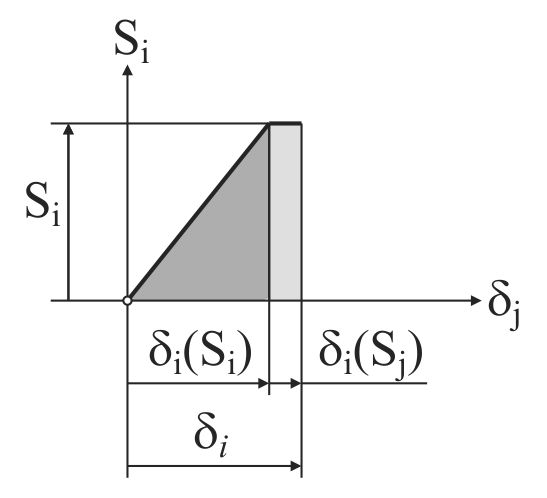 8
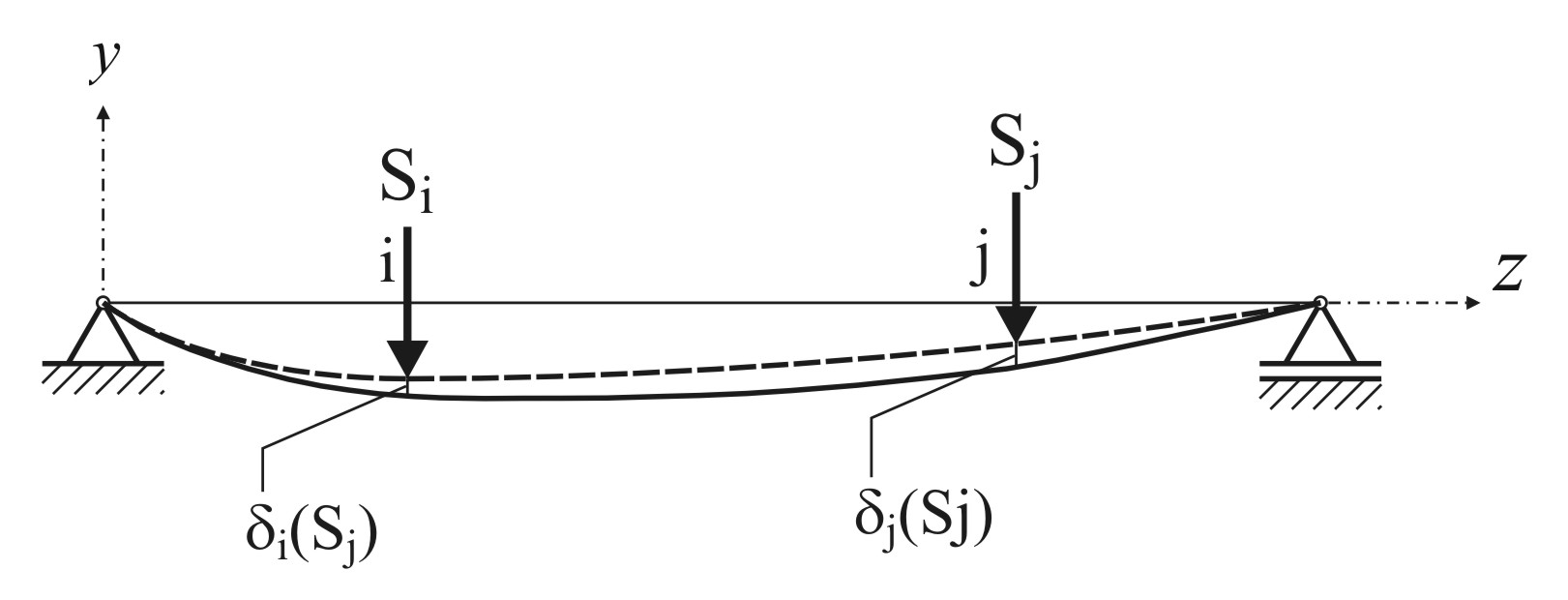 Na pomeranju j(Sj), sila Sj će pri porastu od nule do svoje pune vrednosti izvršiti rad
koji je jednak površini trougla.
9
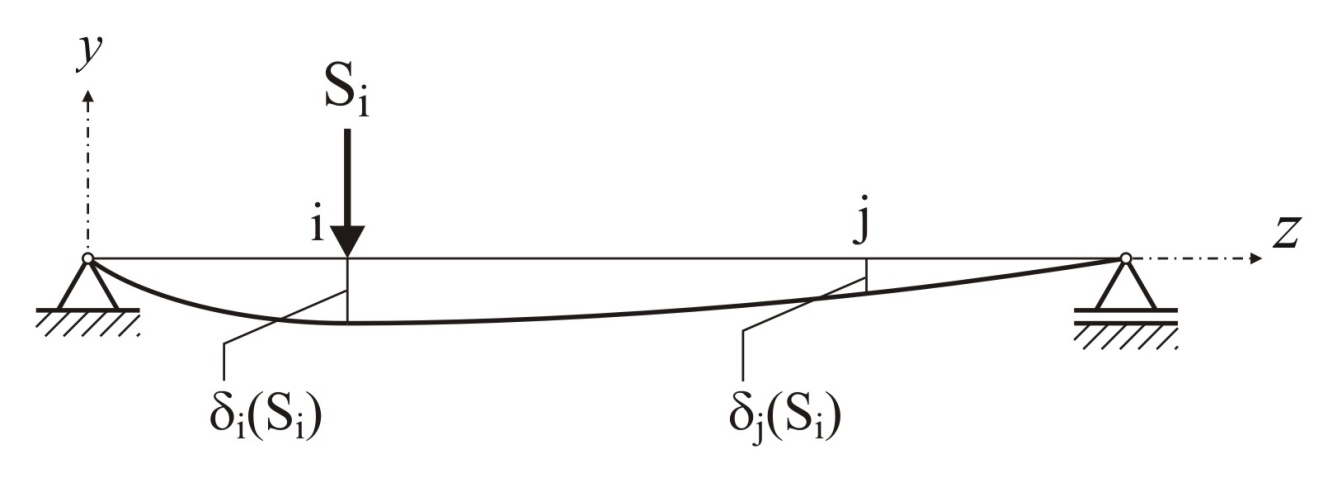 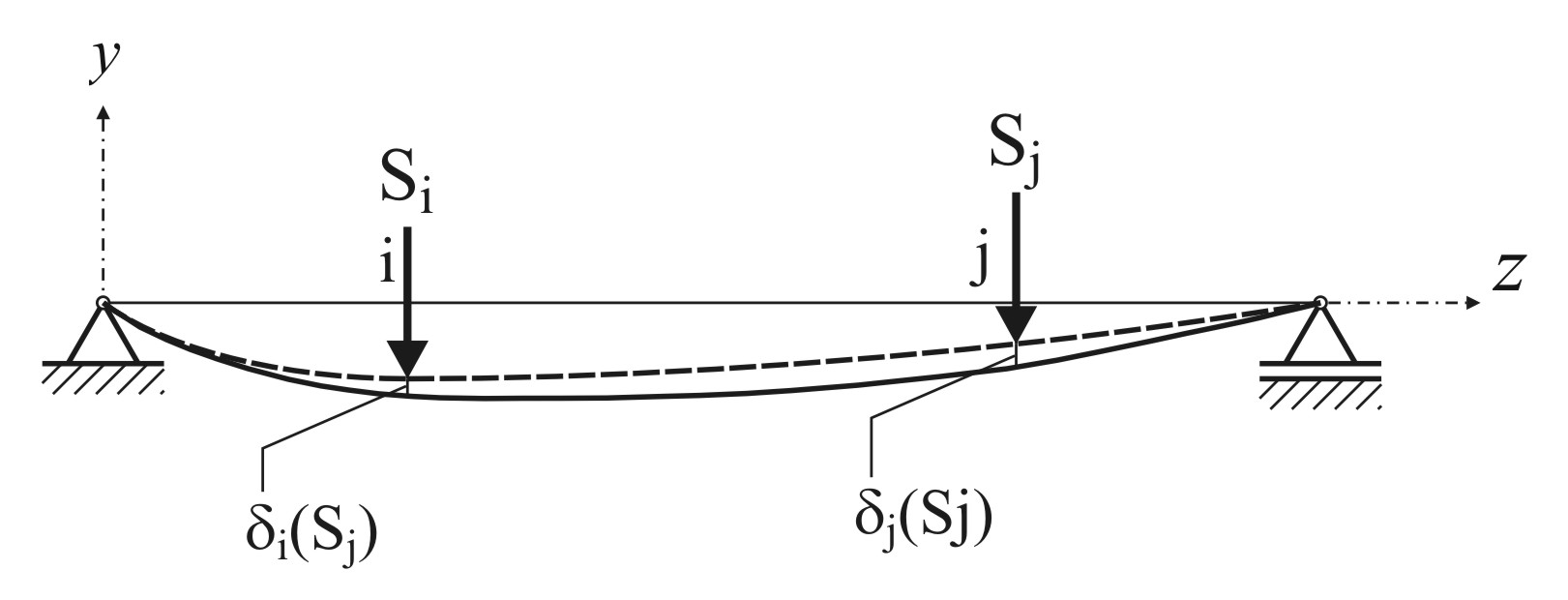 Sile Si i Sj, zajedno će izvršiti rad
10
Prema principu nezavisnosti opterećenja možemo redosled sila promeniti i prvo posmatrati delovanje sile Sj  u tački j, koja će postepenim rastom nule (0) do pune vrednosti, pomeriti tačku j za j(Sj).
Usled delovanja sile Sj  pomeriće se i tačka i za i(Sj).
11
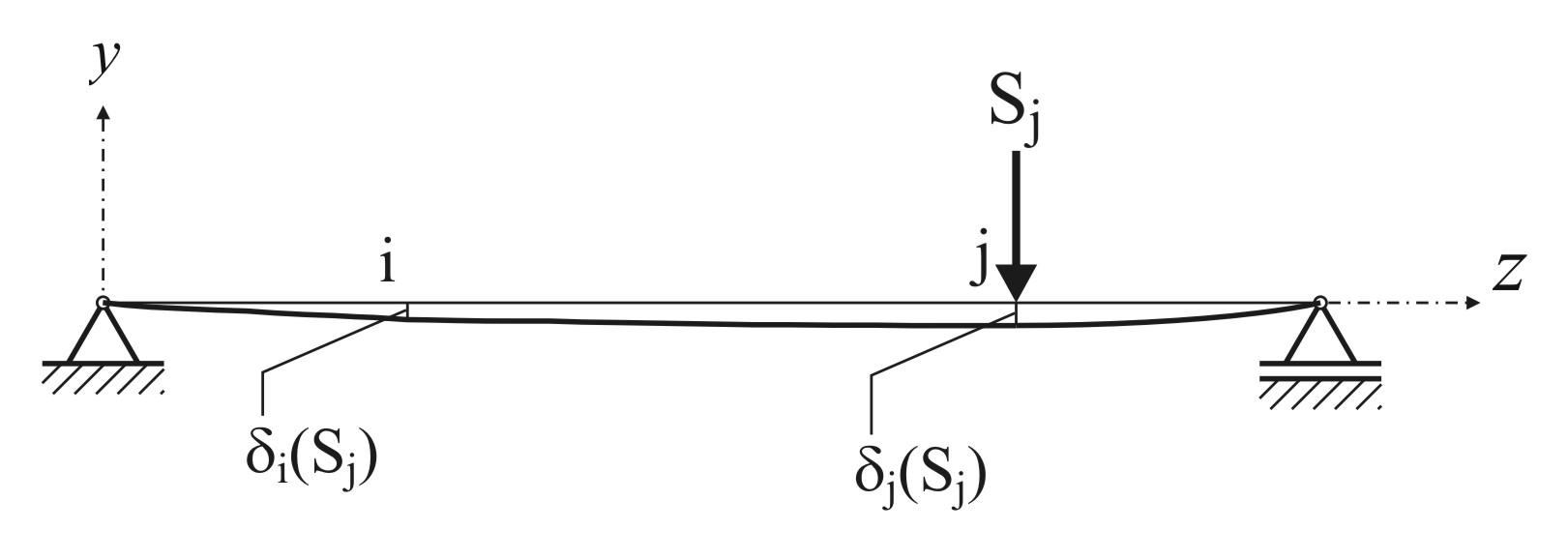 Slučaj grede na koju deluje samo sila Sj
Na pomeranju j(Sj), sila Sj će pri porastu od nule do svoje pune vrednosti izvršiti rad
koji je, slično kao i u prethodnom slučaju, jednak površini trougla.
12
Sada zamislimo da smo gredi dodali silu Si  koja će takođe rasti od nule (0) do svoje pune vrednosti.
Sila Si  će  tačku i pomeriti za i(Si), a tačku j za j(Si).
Sila Sj  će u svom punom iznosu, posle dodavanja sile Si , nastaviti da vrši rad na pomeranju j (Si).
13
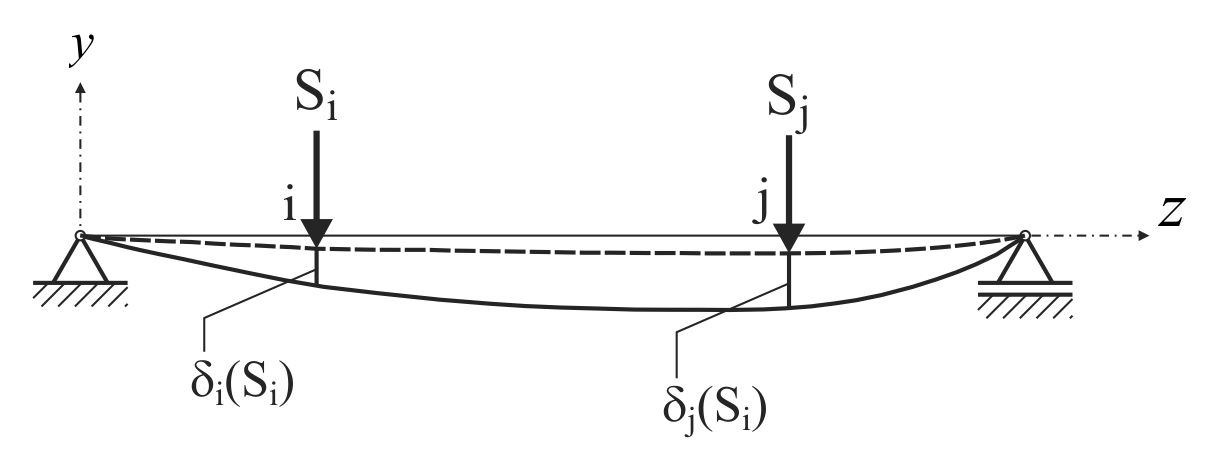 Greda sa punom vrednošću sile Sj i dodatom silom Si koja je porasla do svoje pune vrednosti
Na pomeranju j(Si), sila Sj će sa svojom punom vrednošću izvršiti rad
koji je jednak površini pravougaonika.
14
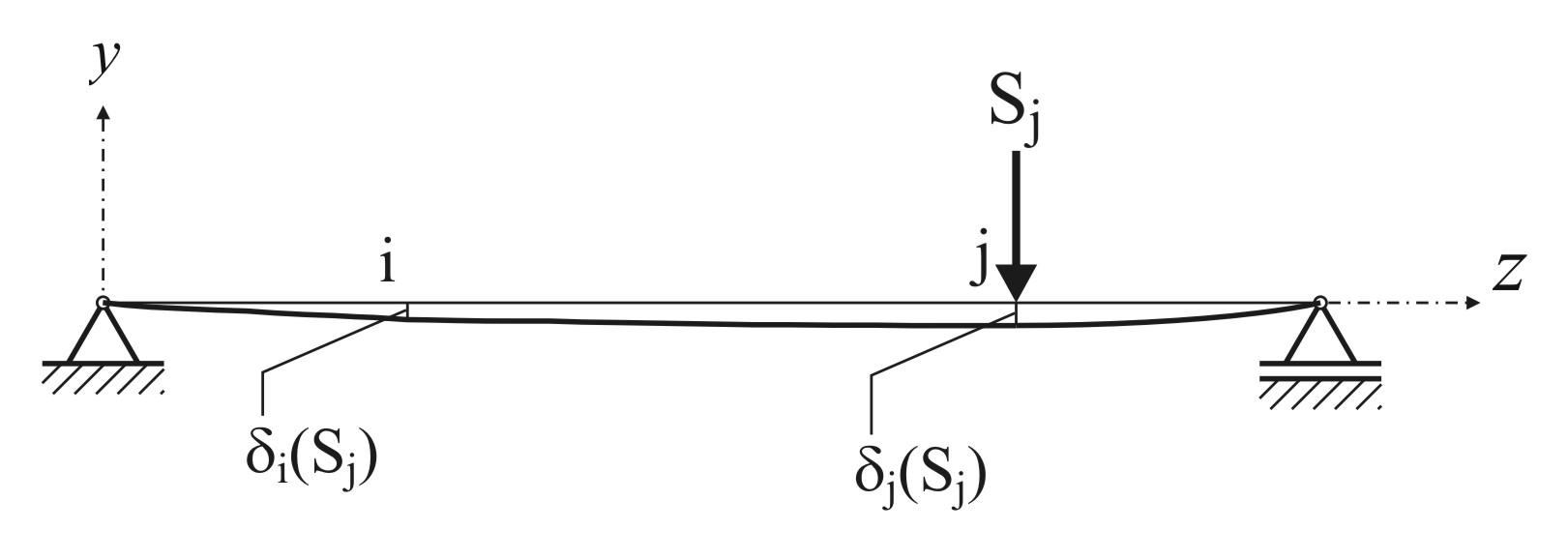 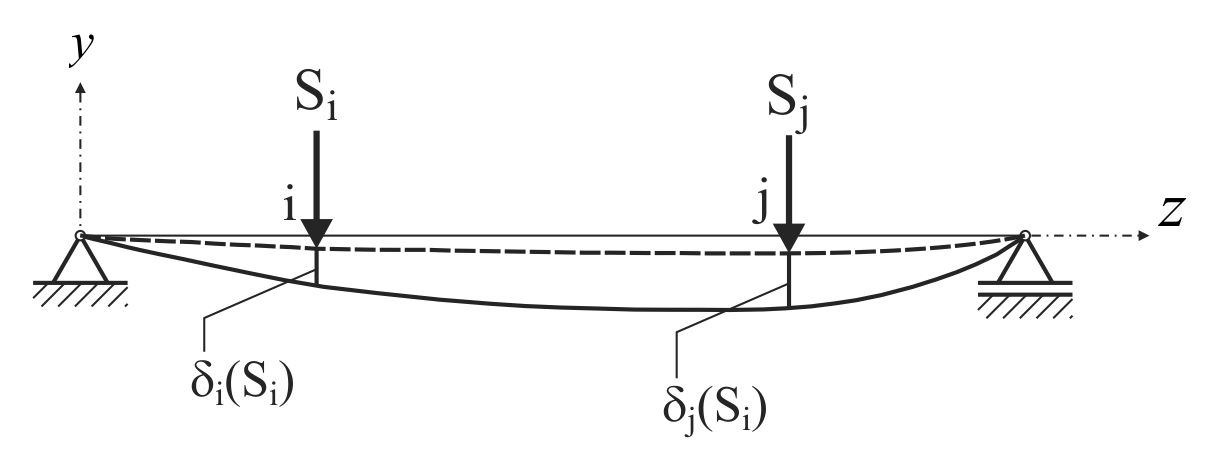 Sile Sj i Si, zajedno će izvršiti rad
15
Sile Sj i Si, zajedno će izvršiti rad
Sile Si i Sj, zajedno će izvršiti rad
Zbog nezavisnosti od redosleda sledi:
16
Ovo predstavlja Beti-Rejlijev teorem o uzajamnosti radova.
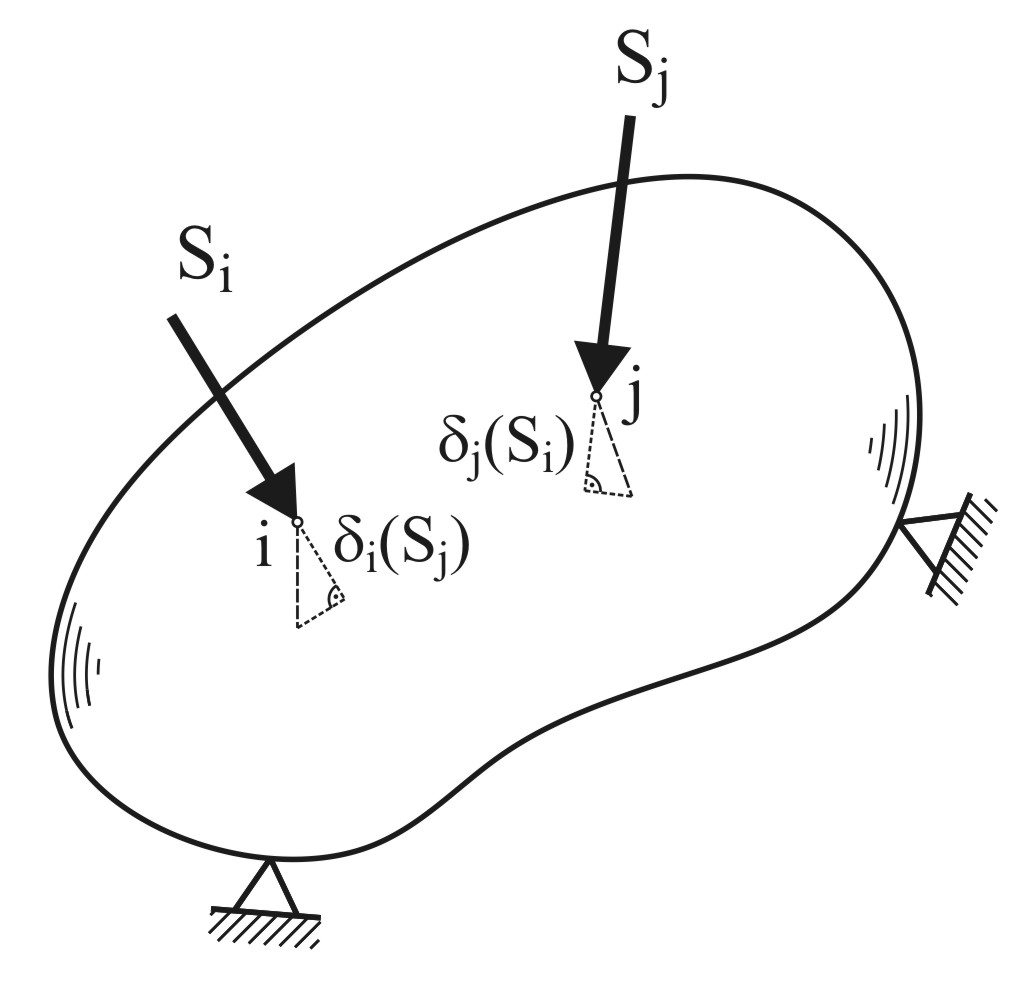 Ovo je proširenje Beti-Rejlijev teorema o uzajamnosti radova za sistem sila.
17
Teorem o uzajamnosti radova - Primer
Koristeći izraz
odrediti deformacijski rad sledeće grede.
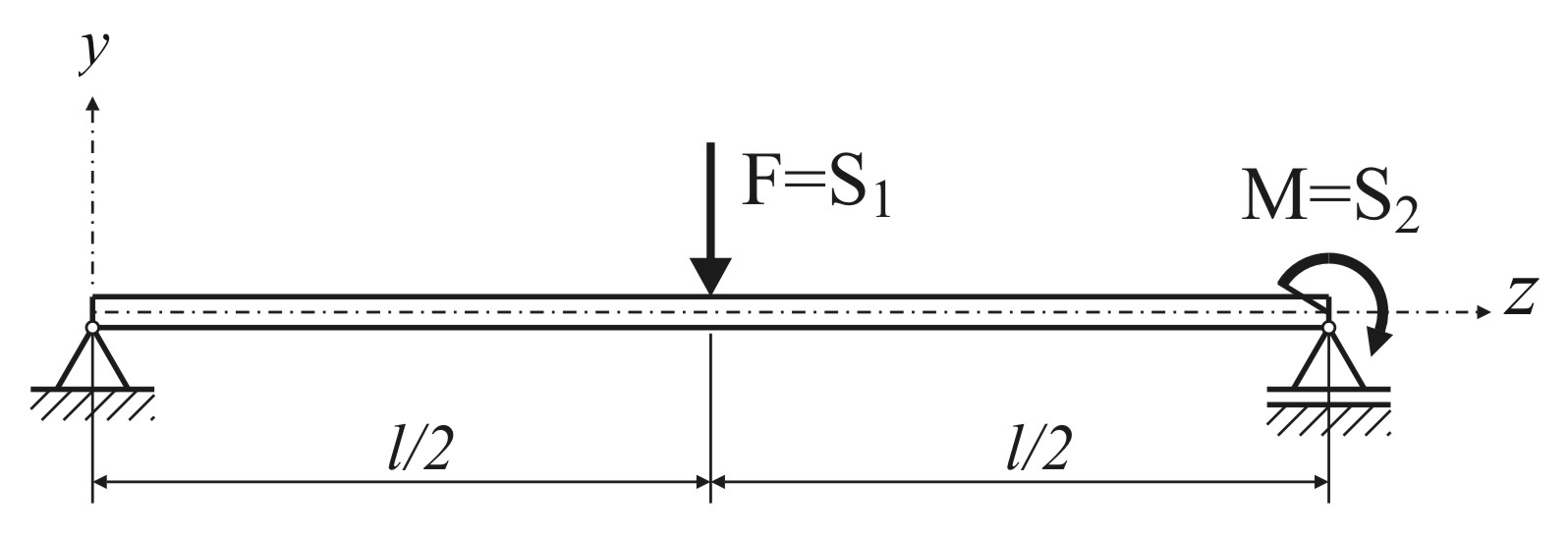 18
REŠENJE
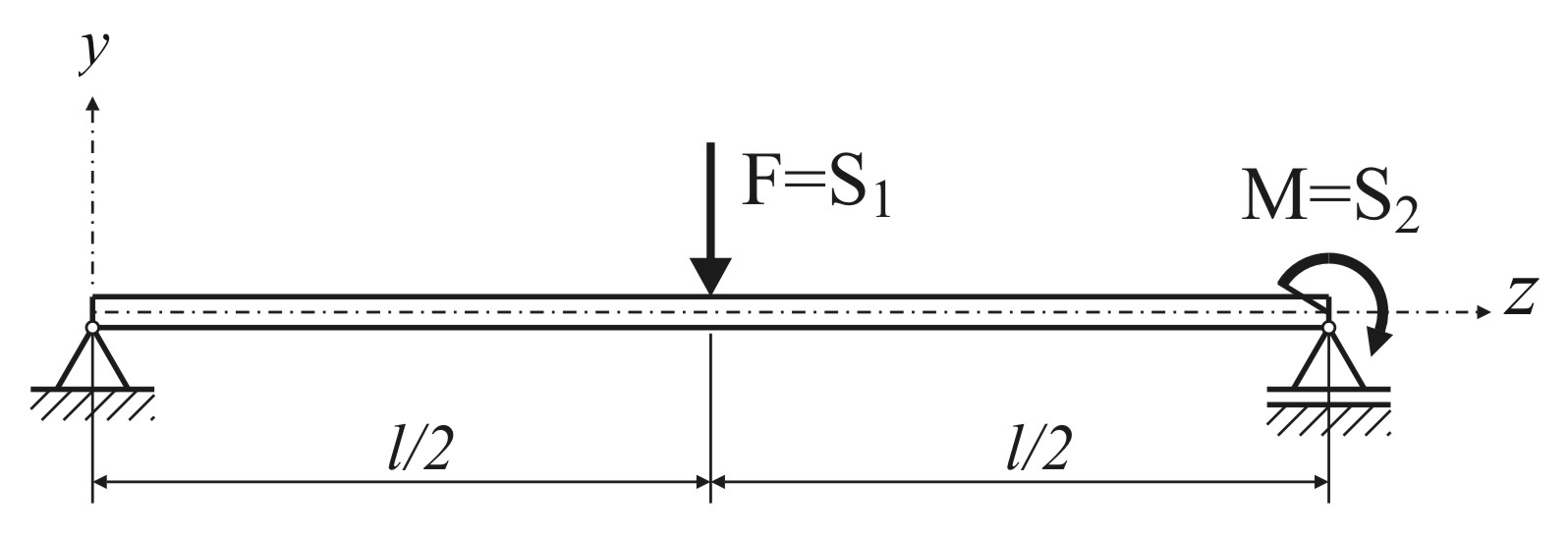 19
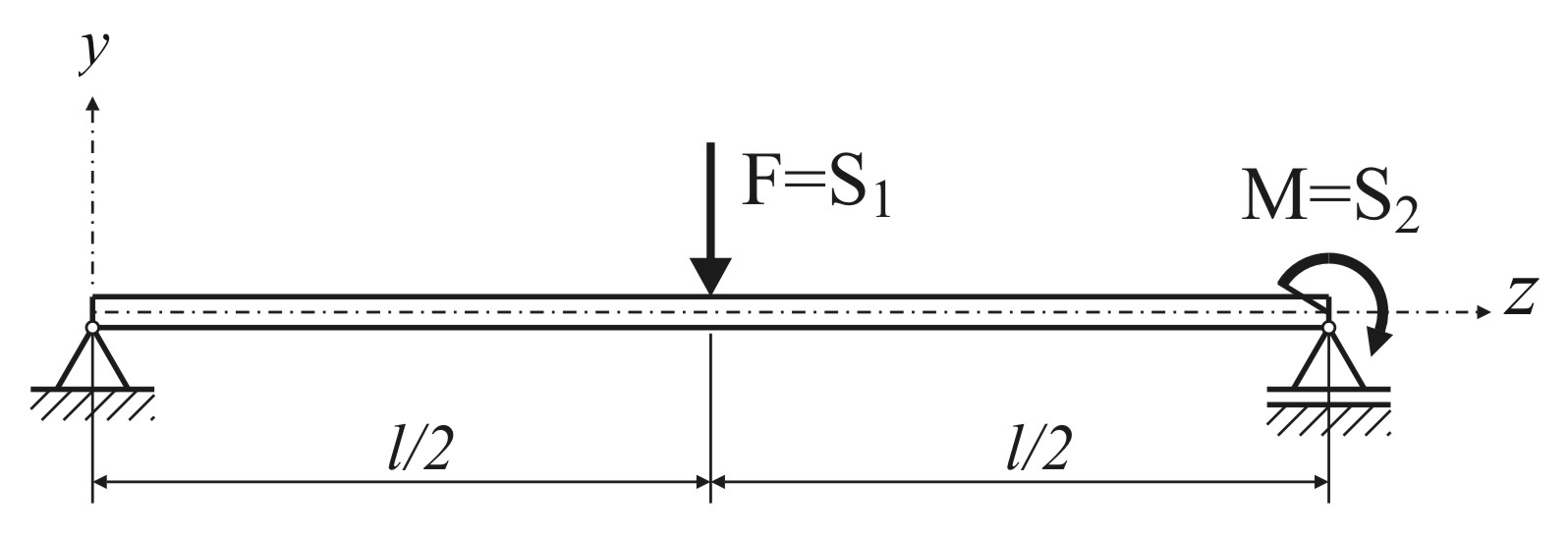 20
Teorem o uzajamnosti pomeranja
Teorem o uzajamnosti pomeranja može se na sličan način izvesti kao i teorem o uzajamnosti radova.
S’ druge strane, teorem o uzajamnosti pomeranja može se posmatrati i kao poseban slučaj teorema o uzajamnosti radova kod kojeg su sile Si i Sj imaju jedinične vrednosti.
U svrhu izvođenja teorema o uzajamnosti pomeranja uvešćemo pojam uticajnih (Maksvelovih) koeficijenata elastičnosti ij.
21
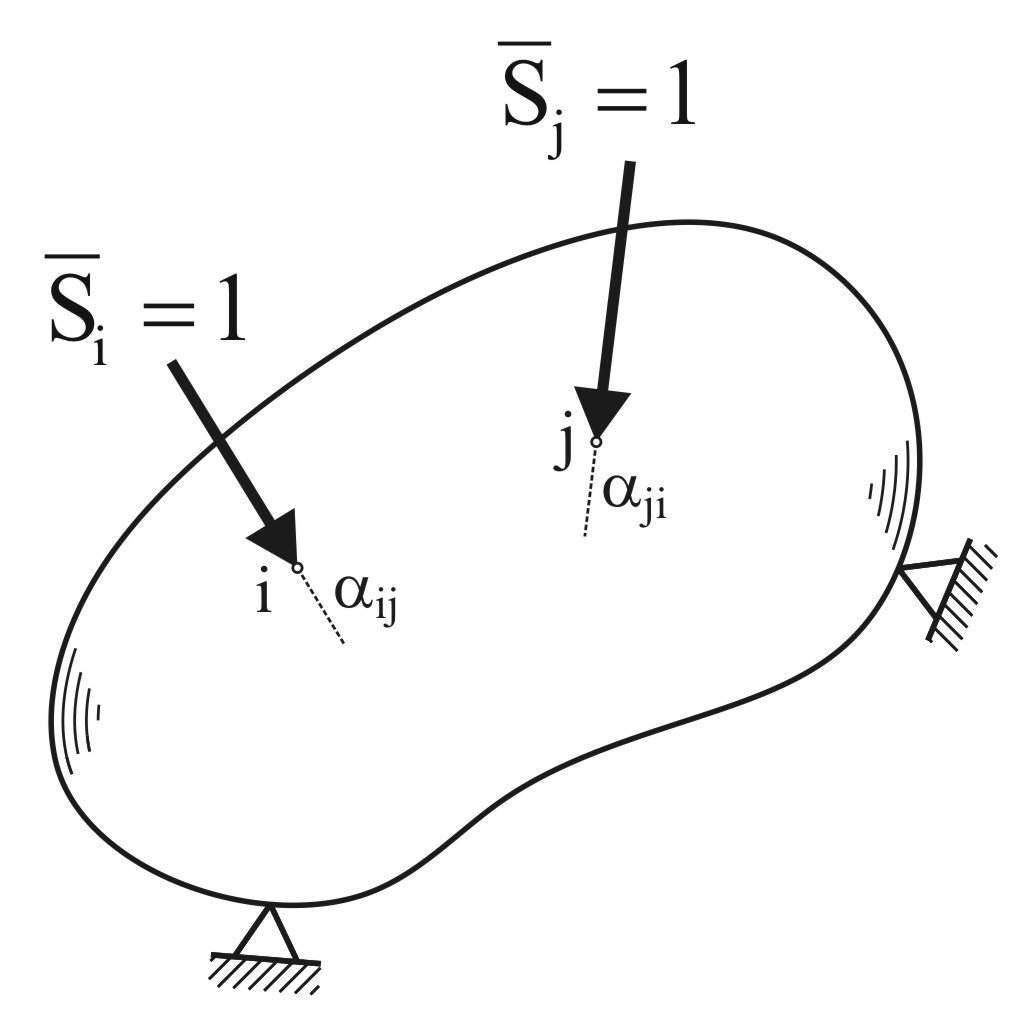 Uticajni koeficijent elastičnosti ij  predstavlja pomeranje proizvoljne tačke i  u pravcu delovanja sile Si , usled delovanja  jedinične sile Sj =1.
Važi i obrnuto - Uticajni koeficijent elastičnosti ji  predstavlja pomeranje proizvoljne tačke j  u pravcu delovanja sile Sj , usled delovanja  jedinične sile Si =1.
Uz izvođenje teorema o uzajamnosti pomeranja
22
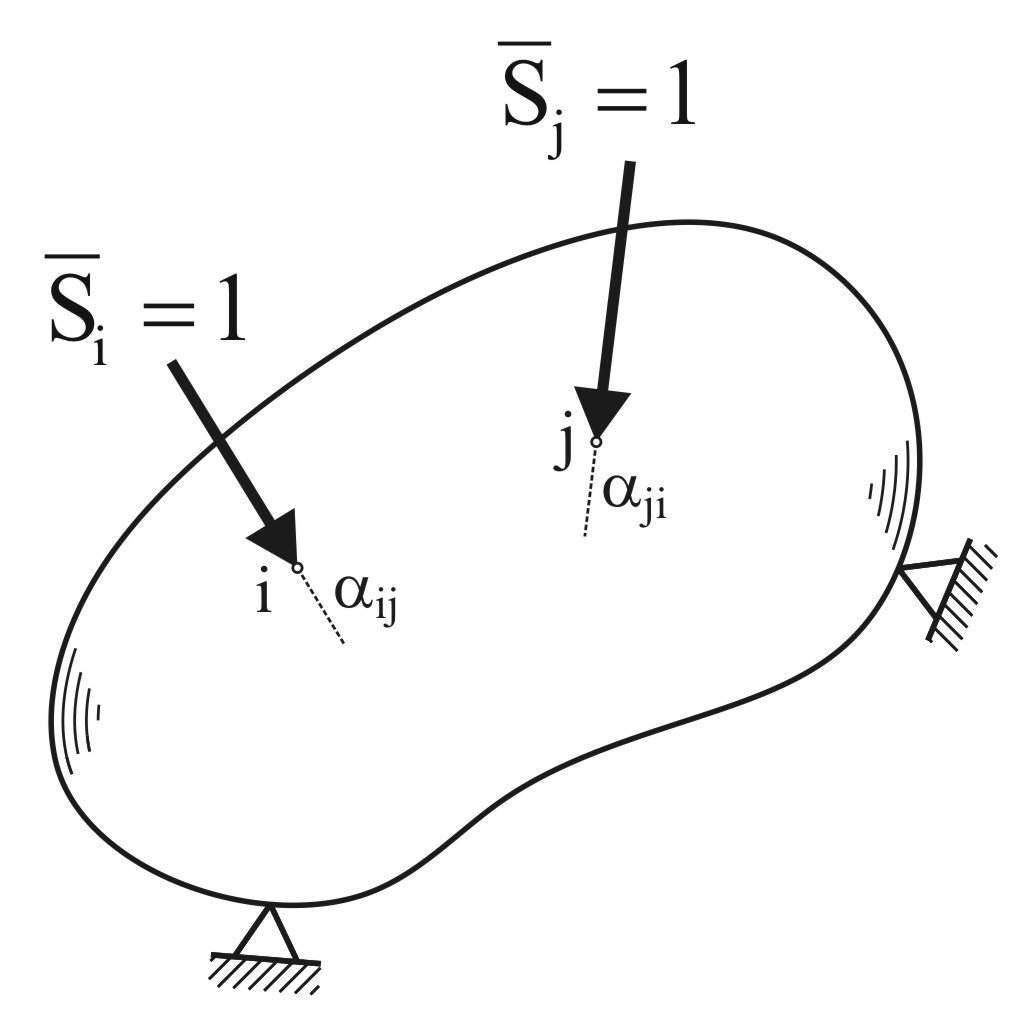 Imajući u vidu šta uticajni koeficijenti elastičnosti predstavljaju, za pomeranja na slici možemo napisati da iznose
Izraz za teorem o uzajamnosti radova:
Jednakost uticajnih koeficijenata predstavlja teorem o uzajamnosti pomeranja (poznat i kao Maksvelov teorem o uzajamnosti ).
23
U linearno elstičnom telu (konstrukciji), pomeranje proizvoljne tačke i u pravcu delovanja sile Si , izazvano jediničnim koncentrisanim opterećenjem (silom ili momentom) Sj = 1 koje deluje u tački j, jednako je pomeranju tačke j u pravcu delovanja sile Sj, izazvanom jediničnim koncentrisanim opterećenjem Si = 1 koje deluje u tački i.
Na osnovu ovoga, može se reći da uticajni koeficijenti elastičnosti imaju osobinu simetričnosti.
24
Korišćenjem uticajnih koeficijenata elastičnosti, pomeranje i, proizvoljne tačke i, izazvano delovanjem sila S1, S2, ..., Sj, ..., Sn, iznosi
25
Teorem o uzajamnosti pomeranja - Primer
Koristeći izraz
dokazati teorem o uzajamnosti pomeranja i odrediti uticajne koeficijente elastičnosti za sledeću gredu.
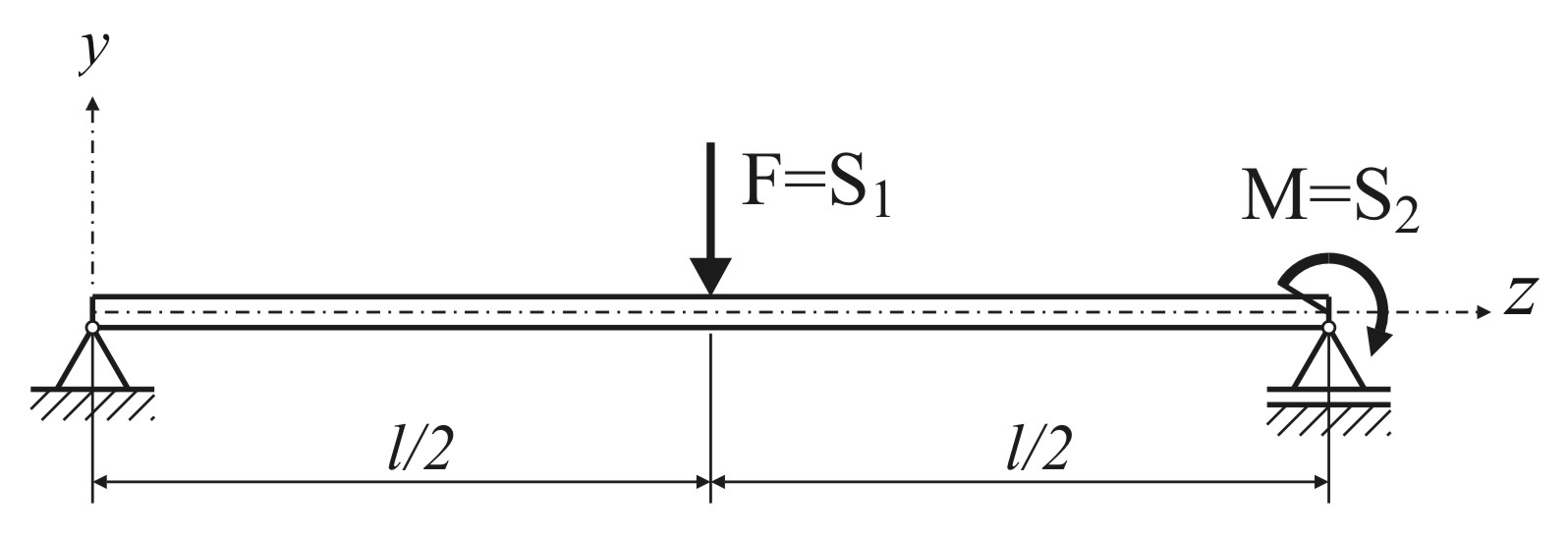 26
REŠENJE
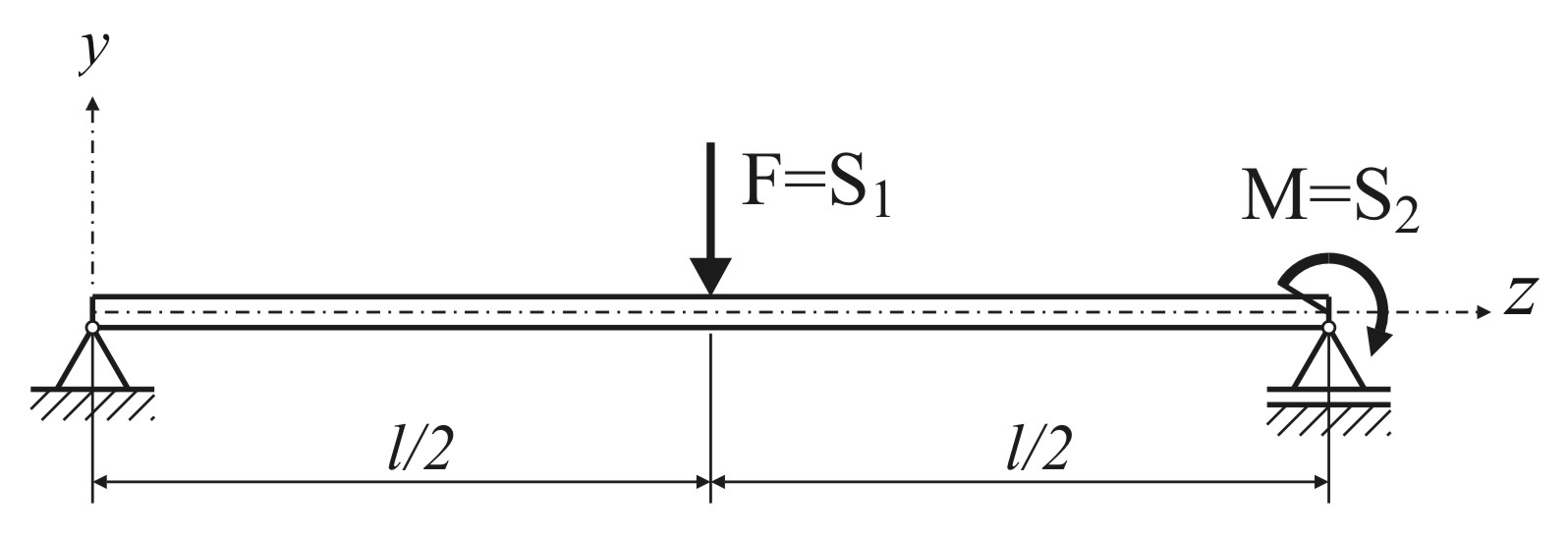 Ovim je teorem o uzajamnosti pomeranja za gredu na slici, dokazan.
27
Uvedimo sada jedinične sile
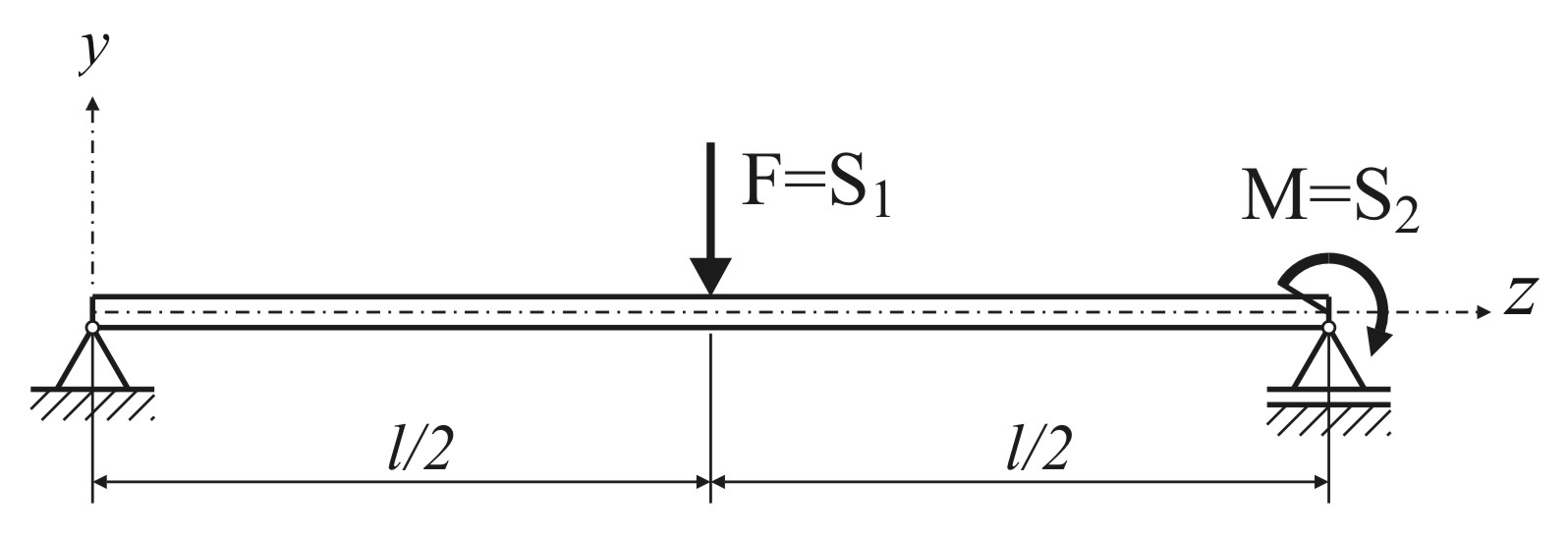 Ovim je dokazana simetričnost uticajnih koeficijenata elastičnosti za gredu na slici.
28
Deformacijski rad i dopunski rad
Pre svega, prisetimo se poznatih slučajeva opterećenja i poznatih izrazima kojima se definiše međusobna zavisnost sila i pomeranja njihovih napadnih tačaka.
Aksijalno opterećen štap
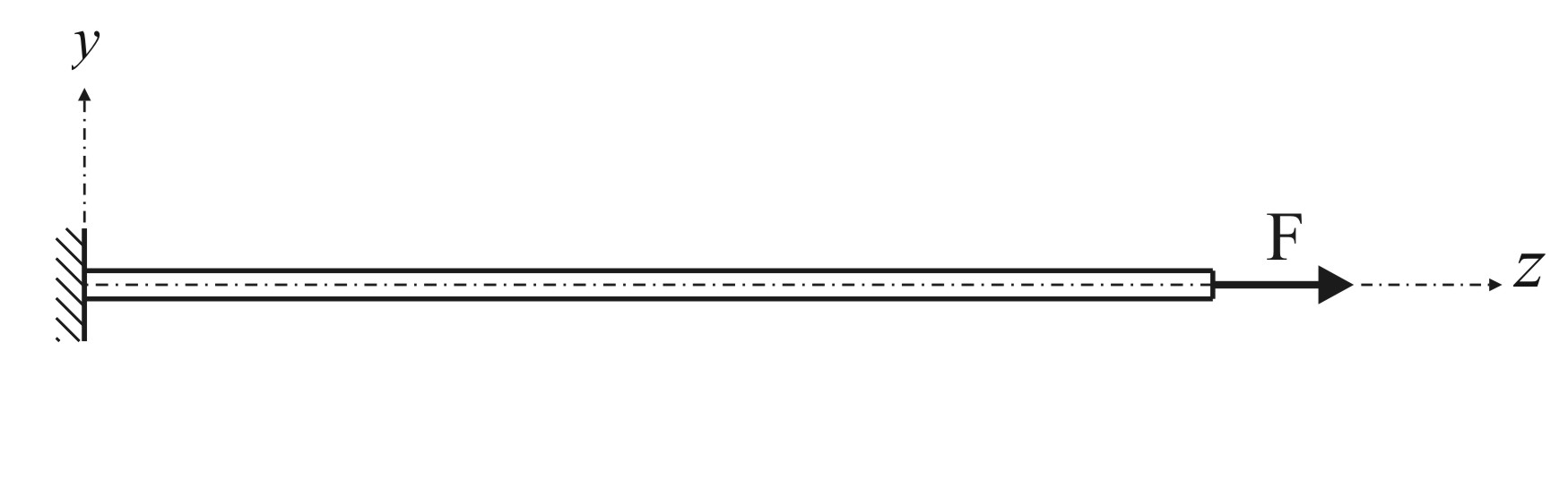 29
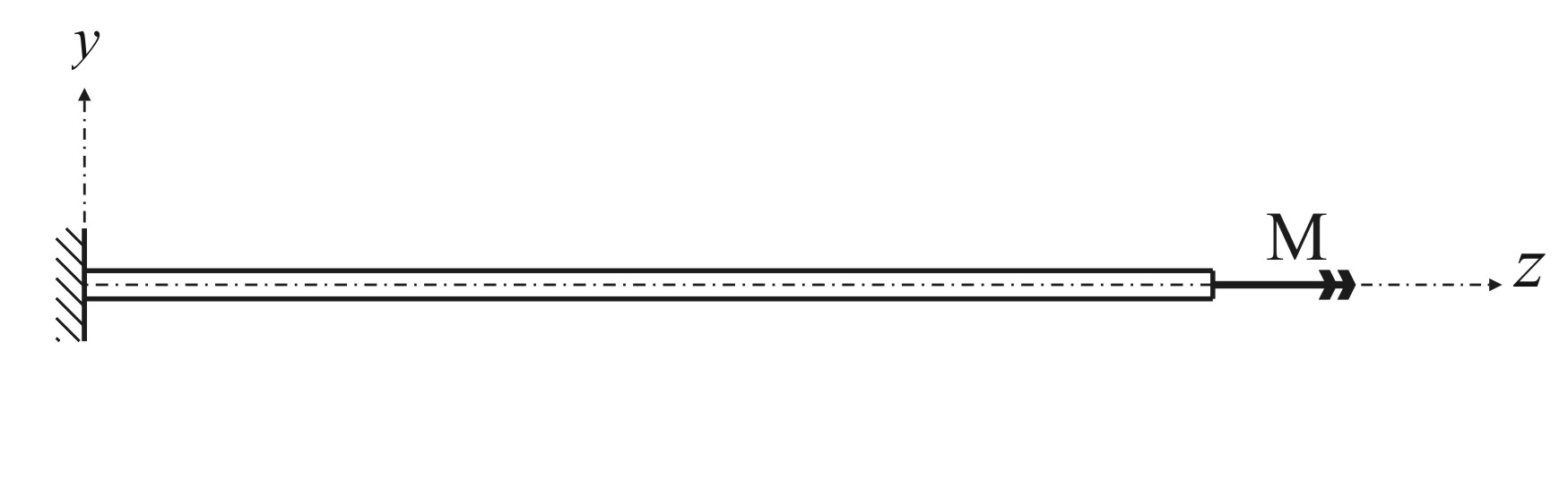 Uvijanje štapa
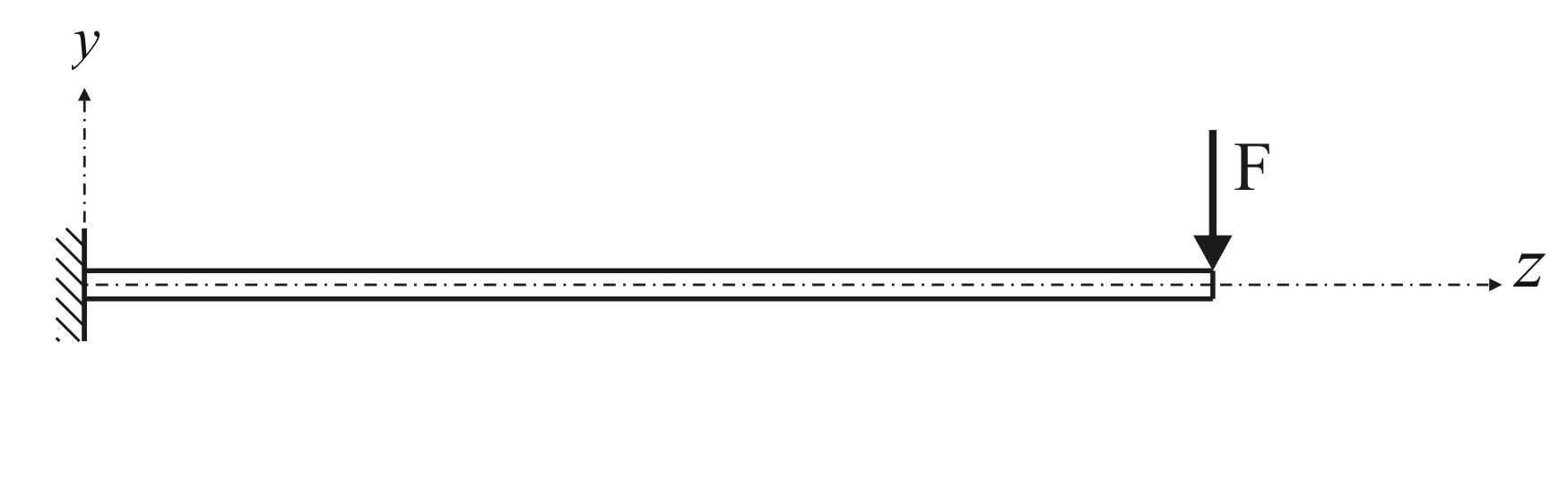 Savijanje konzole
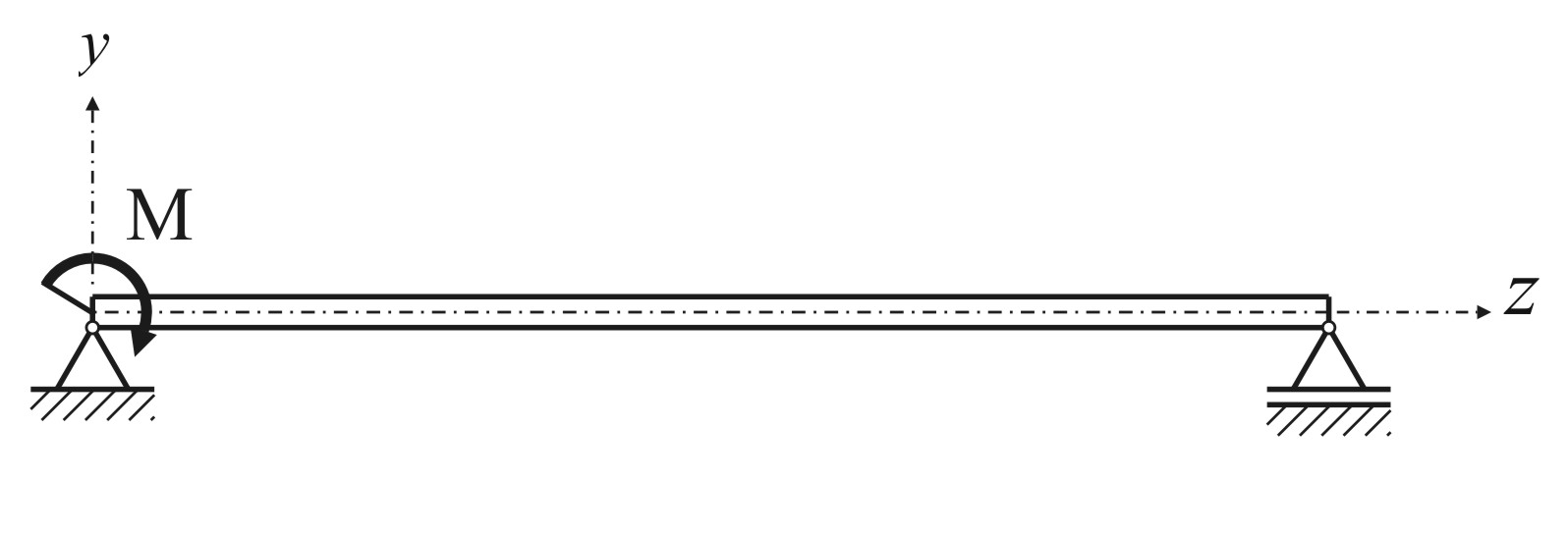 Savjanje grede
30
U svim navedenim slučajevima opterećenja, sreli smo se sa koncentrisanim opterećenjima S (silama ili momentima).
Zavisnost između sila i pomeranja njihovih napadnih tačaka i obrnuto, je linearna.
U nekim slučajevima ova veza može biti i nelinearna.
31
PRIMER NELINEARNE ZAVISNOSTI
Odrediti pomeranje srednjeg zgloba 2-štapnog sistema:
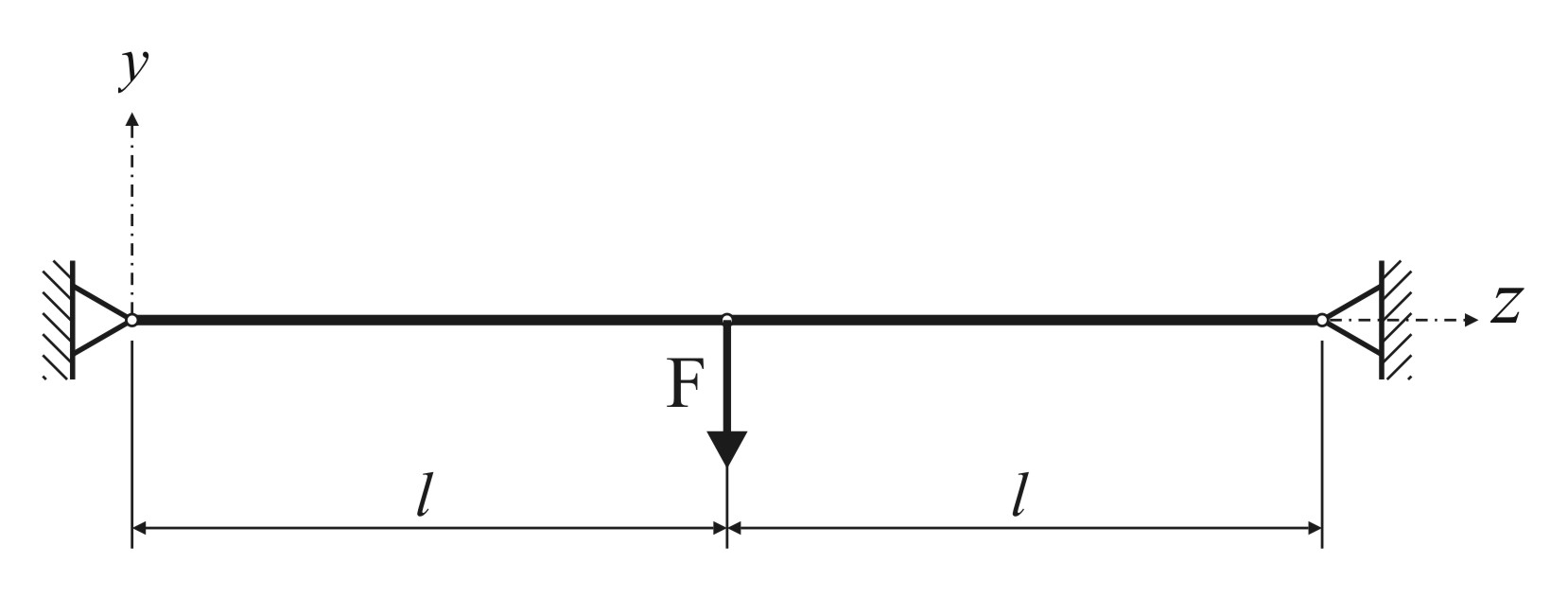 32
REŠENJE
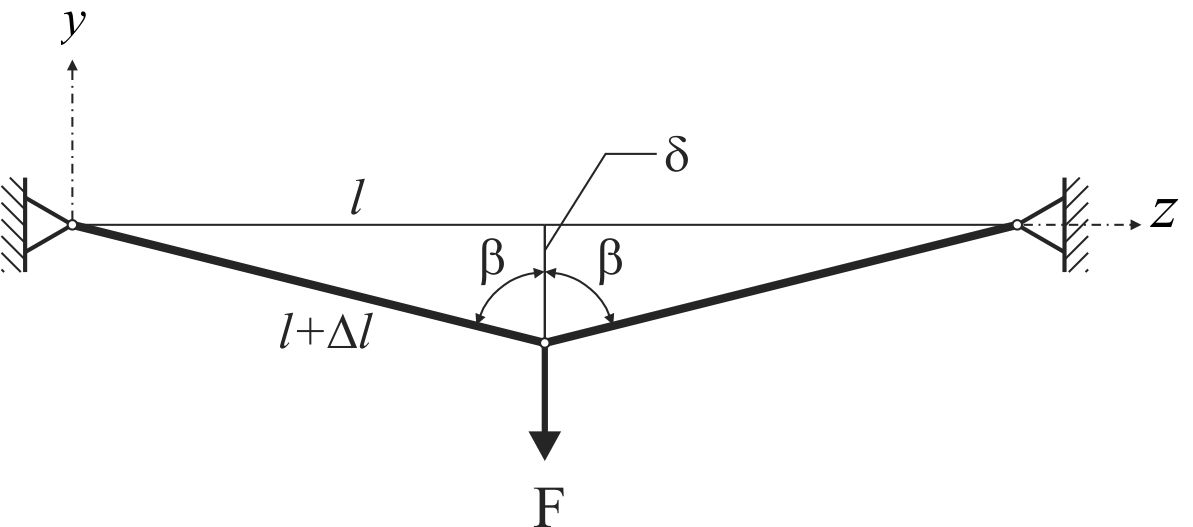 Plan pomeranja
Sile u štapovima
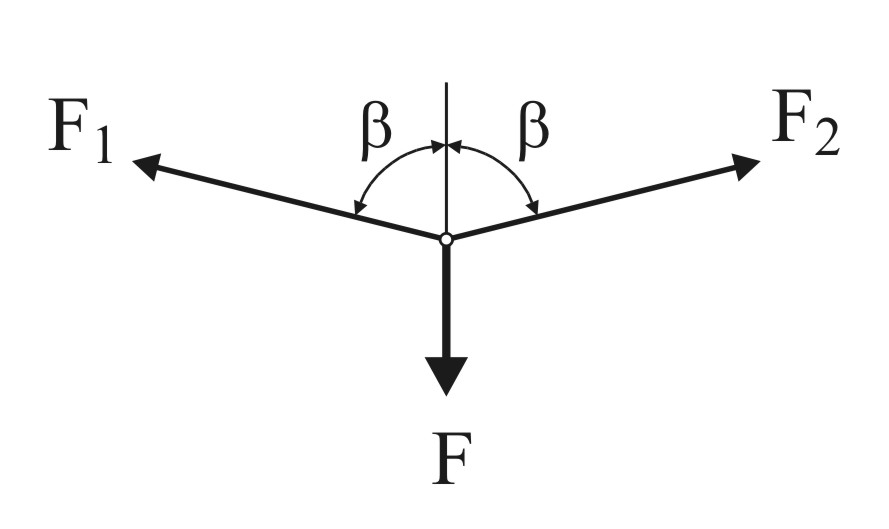 33
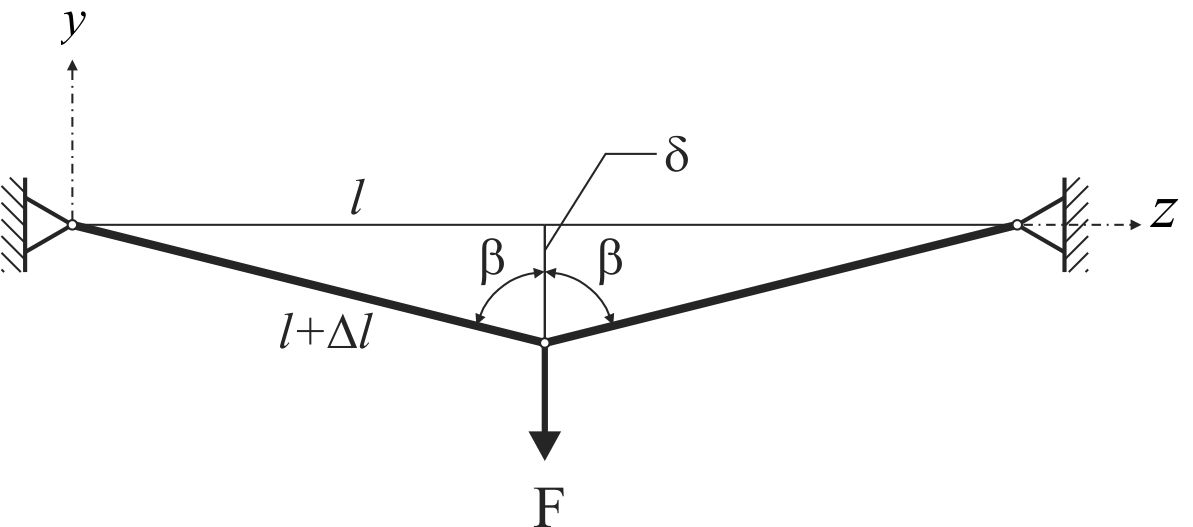 Ovo je primer geometrijske nelinearnosti.
34
U nekim slučajevima se može pojaviti i fizička nelinearnost (materijal se ponaša nelinearno elastično).
U bilo kojem slučaju nelinearnosti govorimo o nelinearnom elastičnom ponašanju i međusobna zavisnost sile i pomeranje njene napadne tačke je nelinearna.
35
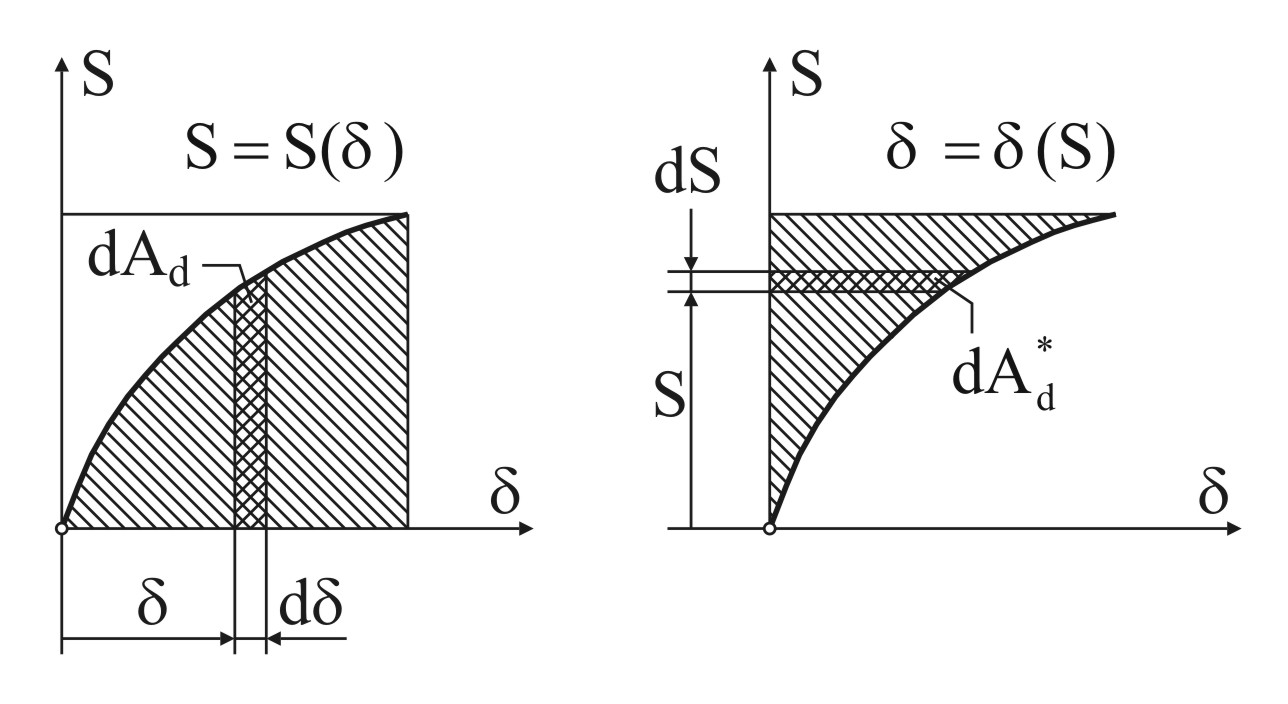 Šrafirane površine na slici predstavljaju  deformacijski rad Ad (levo) i dopunski rad A*d (desno).
Dijagramski prikaz nelinearnog ponašanja
36
Deformacijski rad
Zanemarivanjem kinetičke i toplotne energije, prihvatamo da se ukupan rad spoljašnjih sila pretvara u potencijalnu energiju deformacije – deformacijski rad.
Priraštaj rada spoljašnjih sila, jednak priraštaju deformacijskog rada, za telo (konstrukciju) sa nelinearno elastičnim ponašanjem, dat je izrazom
37
Priraštaj deformacijskog rada:
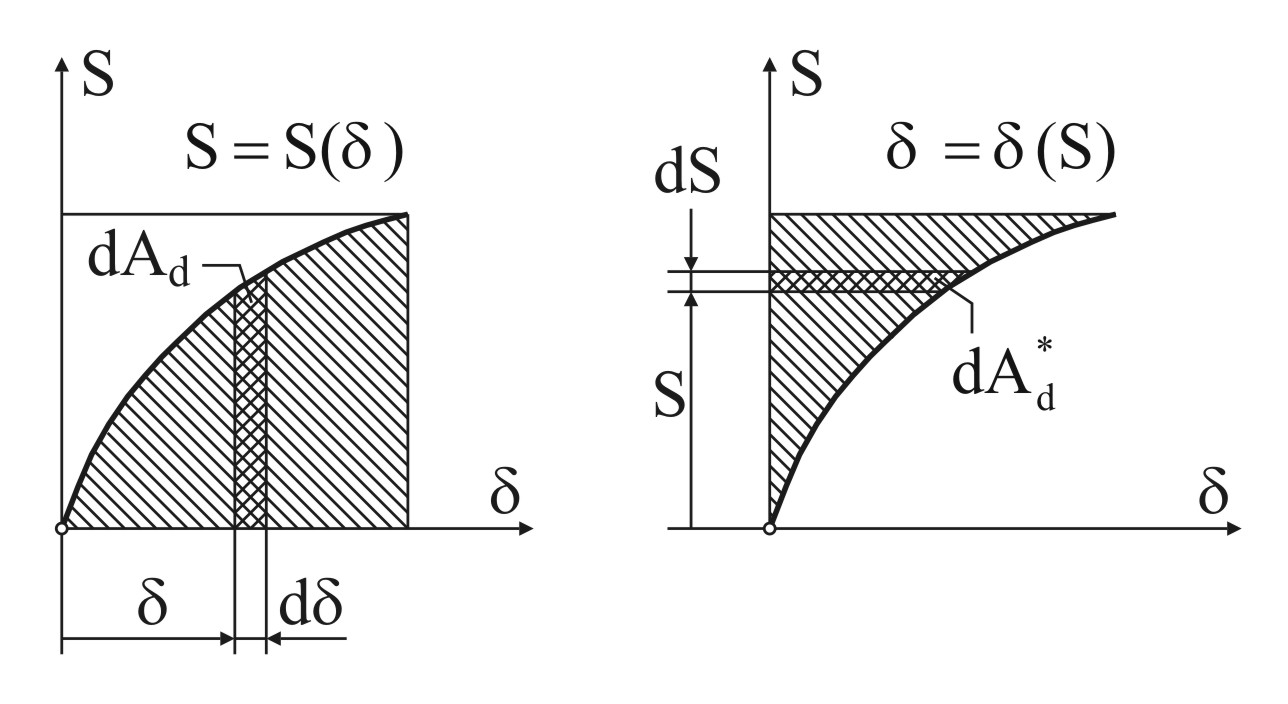 Ukupni deformacijski rad iznosiće:
Šrafirana površina
38
Dopunski rad
Za telo (konstrukciju) sa nelinearnim elastičnim ponašanjem i zavisnošću između pomeranja i sile, možemo definisati priraštaj tzv. dopunskog rada
39
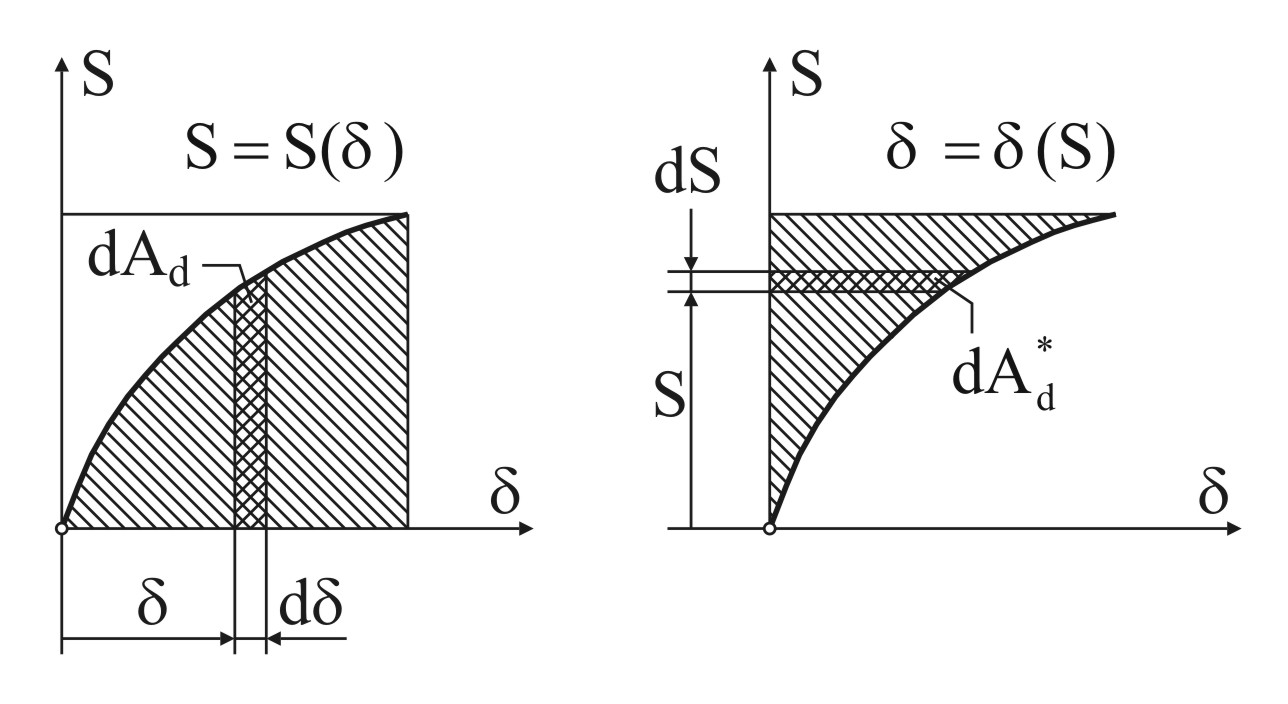 Priraštaj dopunskog rada:
Ukupni dopunski rad iznosiće:
Šrafirana površina
40
Dopunski rad nema jasan fizički smisao, ali je prema slici levo jasno, da zbir ova dva rada iznosi
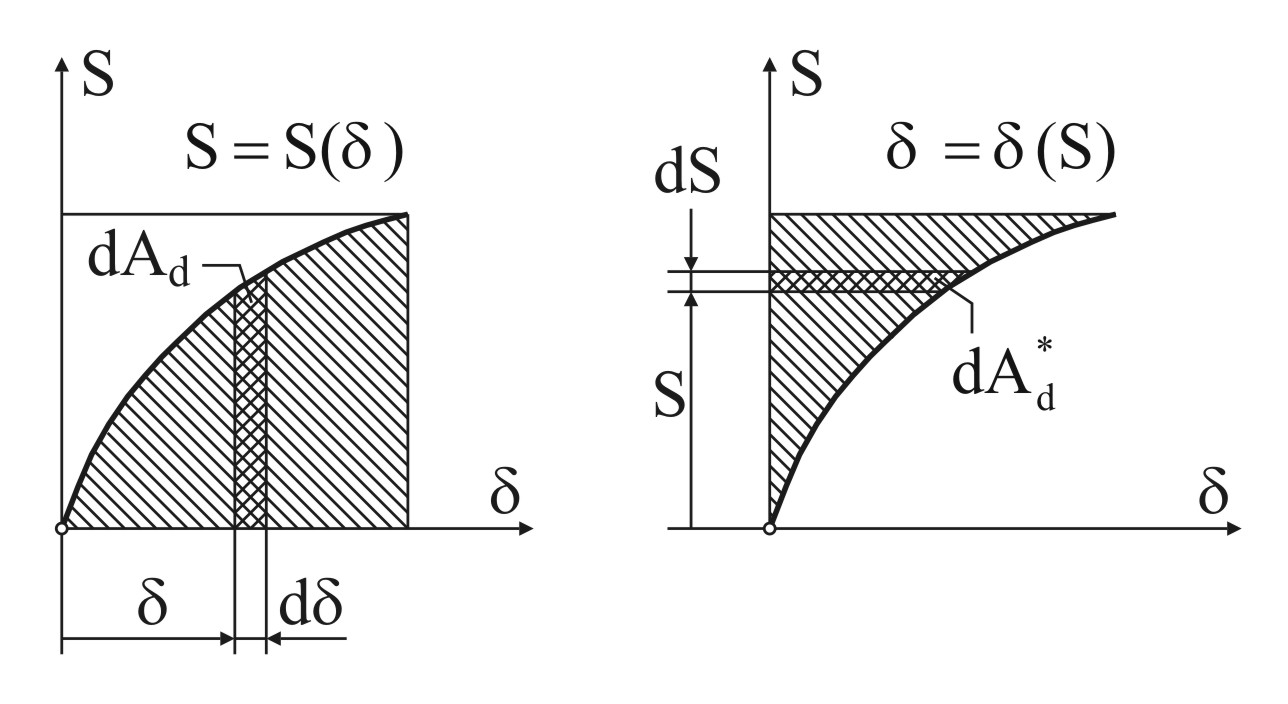 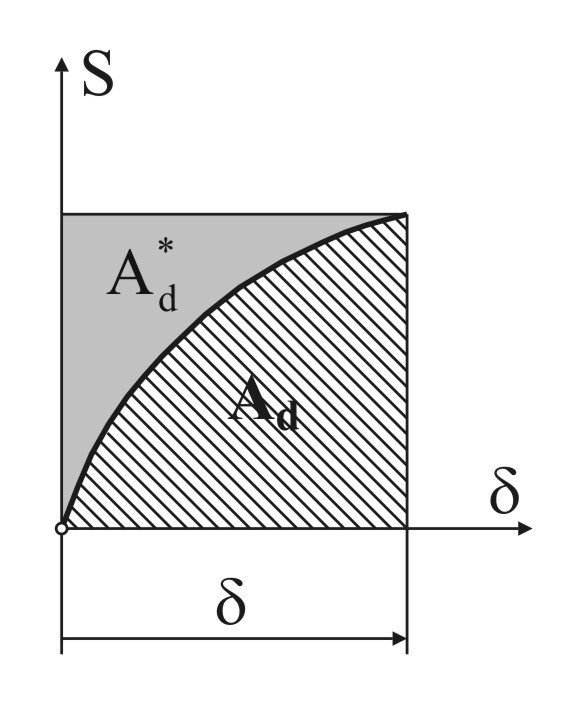 41
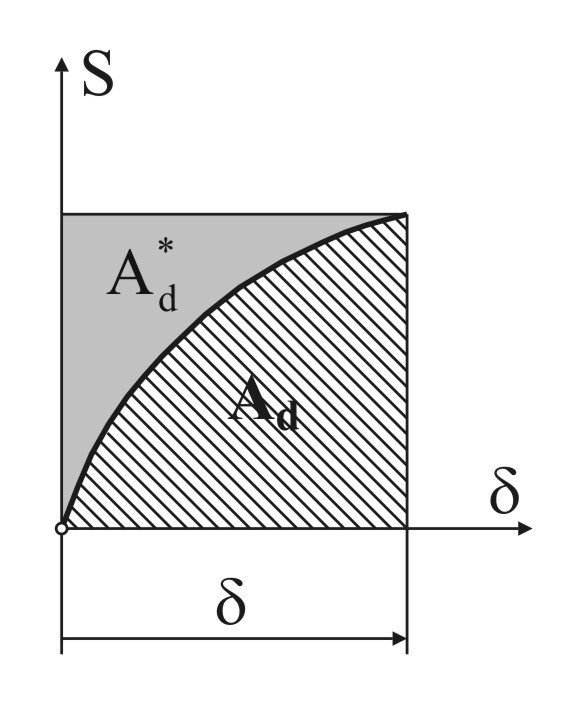 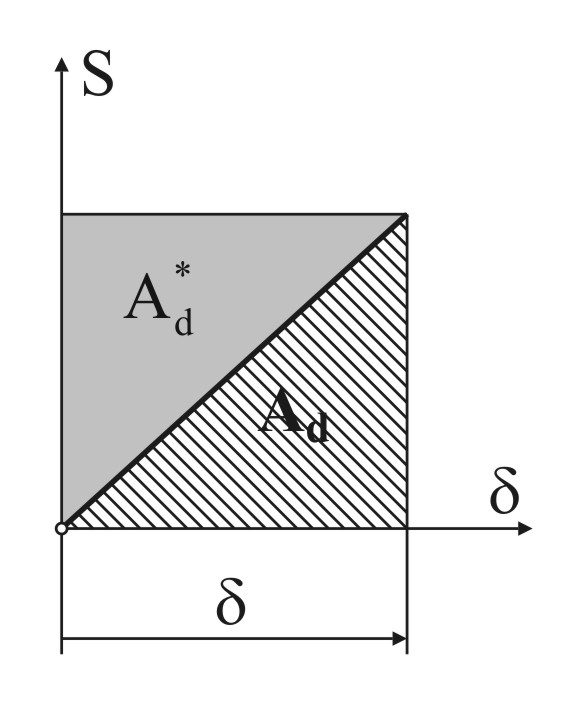 Deformacijski i dpunski rad u slučaju nelinearnog (levo) i linearnog elastičnog ponašanja ponašanja tela (desno)
Deformacijski i dopunski rad su u slučaju linearnog elastičnog ponašanja jenaki i iznose:
42
Primena deformacijskog rada (Potencijalne energije deformacije)
Posmatraćemo proizvoljno opterećen deo konstrukcije sastavljene od linijskih nosećih elemenata (štapova, greda).
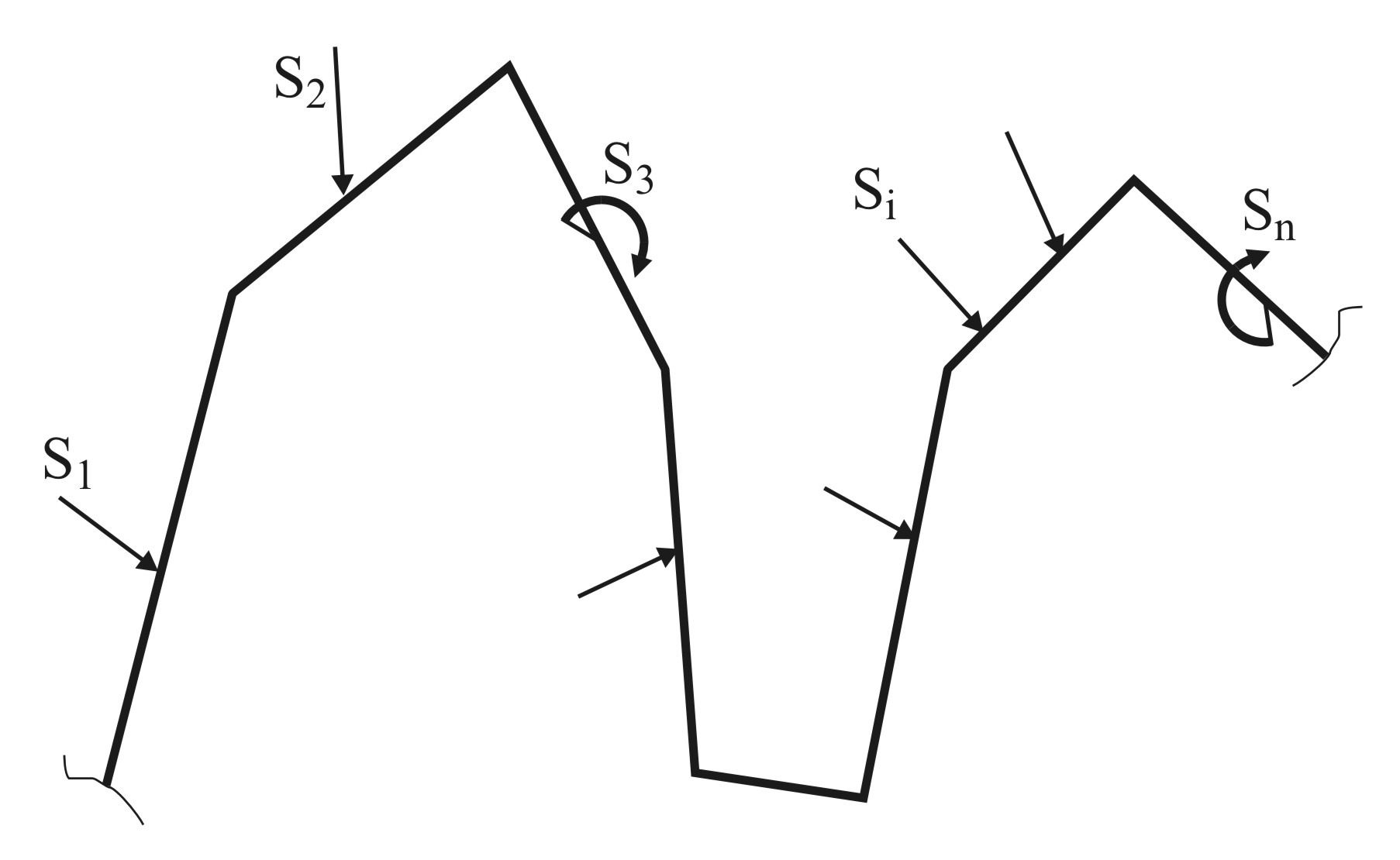 Proizvoljno opterećen deo konstrukcije
43
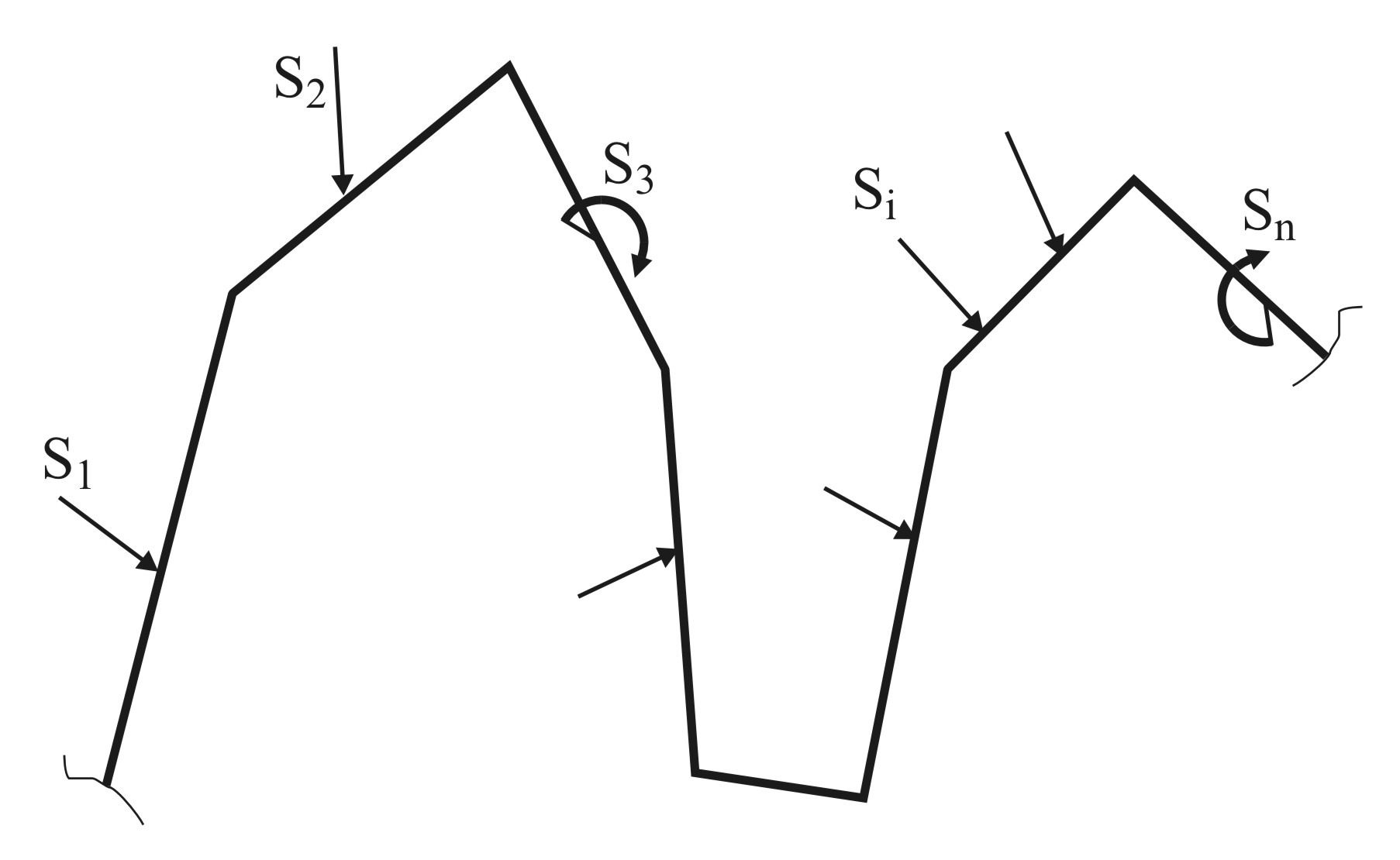 Na deo konstrukcije deluju koncentrisana opterećenja (sile ili momenti)
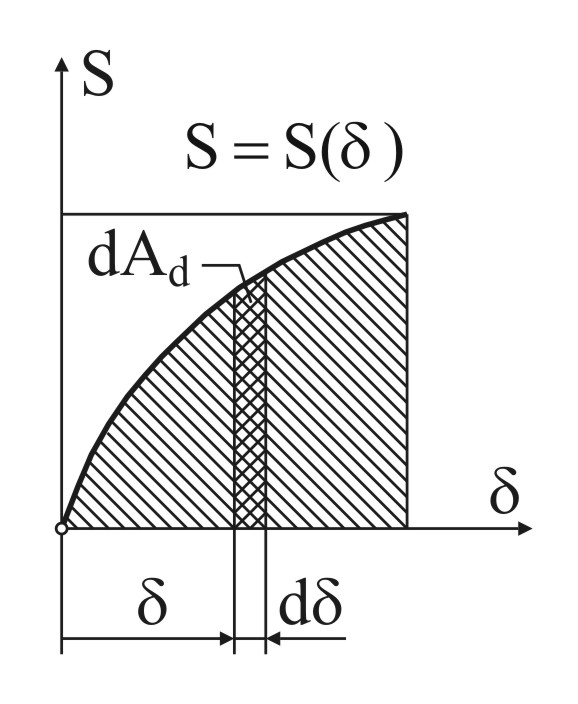 Ponašanje je nelinearno elastično
Neka je za svaku od sila
Ukupan deformacijski rad dela konstrukcije iznosi:
44
Pod pretpostavkom da jedino pomeranje i proizvoljne tačke i u kojoj deluje sila Si , doživi promenu pomeranja di u pravcu delovanja sile Si, a sva ostala pomeranja ostanu nepromenjena, tj. imamo da je
Promena ukupnog  deformacijskog rada:
45
Ovo predstavlja Prvi Kastiljanov teorem (ili Lagranžov ili Lagranž-Kastiljanov teorem)
46
Prvi kastiljanov teorem glasi: Ako se potencijalna energija deformacije, deformacijski rad, akumuliran u elastičnoj konstrukciji, izrazi kao funkija pomeranja (linijskih ili ugaonih) i(i=1,2,...,n), onda je parcijalni izvod deformacijskog rada Ad po i-tom pomeranju i-te tačke jednak odgovarajućem i-tom koncentrisanom opterećenju (sili ili momentu) Si koje deluje u i-toj tački, a u smeru tog pomeranja.
Prvi kastiljanov teorem predstavlja osnovu za metod pomeranja.
47
Primena dopunskog rada
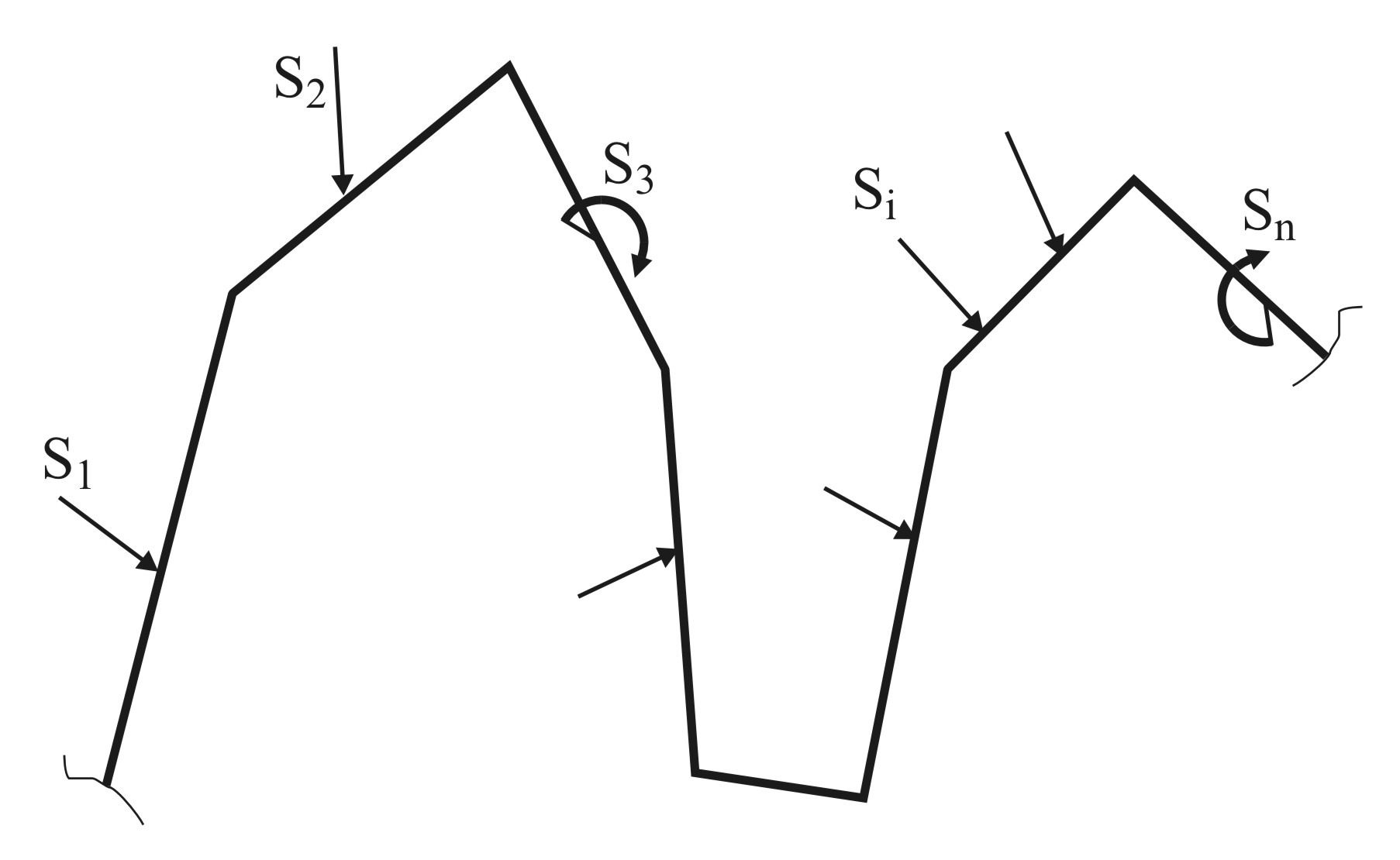 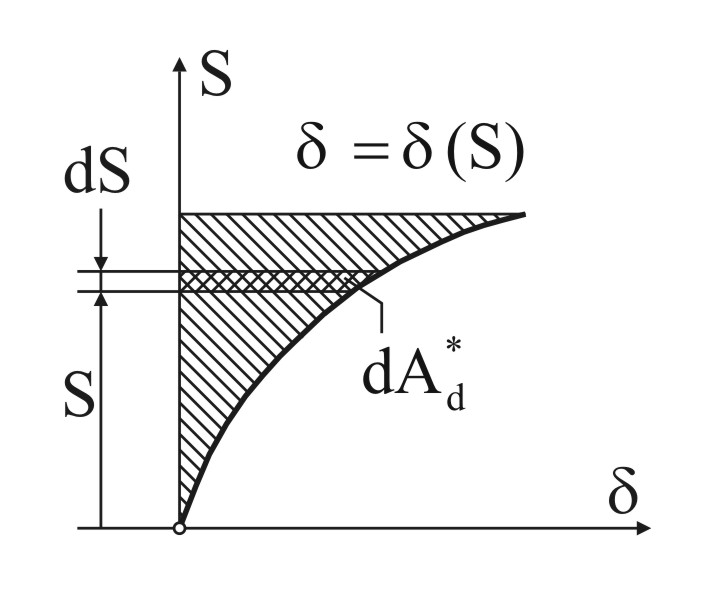 Ponašanje je nelinearno elastično.
Ukupan dopunski rad iznosi
48
Za slučaj
promena ukupnog dopunskog rada će iznositi:
49
Ovo predstavlja Groti-Engeserov teorem koji važi za bilo kakvu elastičnu konstrukciju.
50
Groti-Engeserov teorem glasi: Ako se dopunski rad A*d izrazi ka funkcija koncentrisanih opterećenja Si(i=1,2,...,n) onda je parcijalni izvod tog rada po i-tom koncentrisanom opterećenju (sili ili momentu) koje deluje u i-toj tački, jednak i-tom pomeranju i u pravcu i smeru sile Si koja u i-toj tački deluje.
Ovaj teorem predstavlja osnovu za metod sila.
51
Ako je u pitanju linearno elastično ponašanje konstrukcije onda su dopunski i deformacjski  rad jednaki
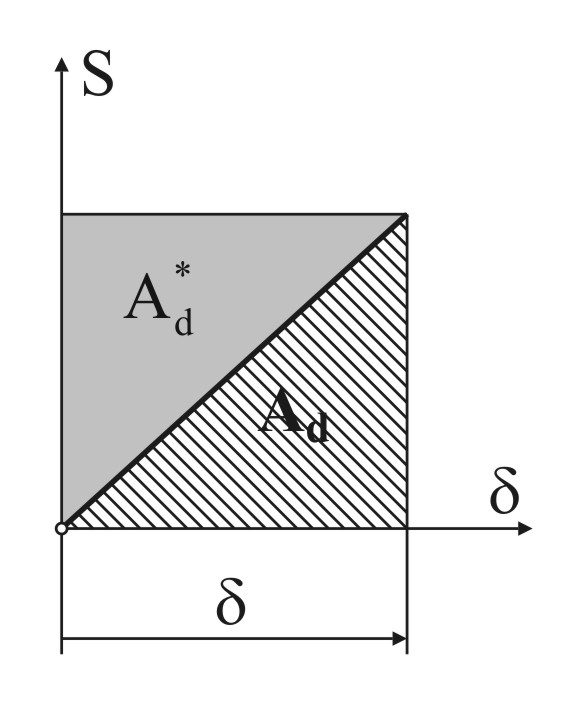 Ovo predstavlja Drugi Kastiljanov teorem koji važi samo za  linearno elastičnu konstrukciju.
52
Drugi Kastiljanov teorem glasi: Ako se u linearno elastičnoj konstrukciji deformacijski rad Ad izrazi kao funkcija sila, koje deluju na konstrukciju, onda je parcijalni izvod tog rada po i-tom koncentrisanom opterećenju Si koje deluje u i-toj tački, jednak i-tom pomeranju i , a u smeru delovanja tog opterećenja.
53
U slučaju linearno elastičnog ponašanja konstrukcije moguće je primeniti oba Kastiljanova teorema.
Jedan način izvođenja ovih teorema već je izložen.
Sada ćemo oba Kastiljanova teorema izvesti na jedan drugi način.
U svrhu izvođenja drugog Kastiljanovog teorema posmatraćemo prostu gredu opterećenu sa tri (3) koncentrisane sile.
54
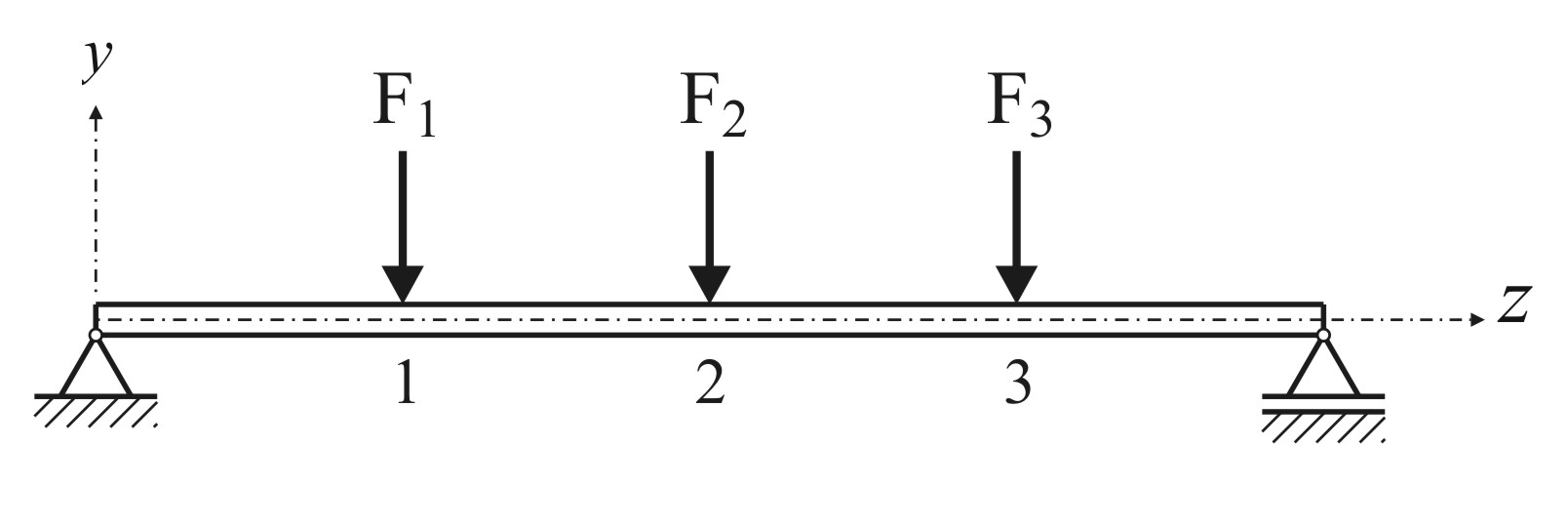 Uz izvođenje drugog Kastiljanovog teorema
Usled sila Fi (i=1,2,3)  nastaju pomeranja i(Fj) (i,j=1,2,3)  za koja vrede izrazi
55
Sada, kako smo to i ranije radili, zamislimo da na gredu prvo deluje sila F1 od nule do svoje krajnje vrednosti, zatim sila F2 od nule do svoje krajnje vrednosti i na kraju sila F3 od nule do svoje krajnje vrednosti.
Saglasno ovakvom posmatranju delovanja napadnih sila grede, definisaćemo izraz za deformacijski rad Ad.
56
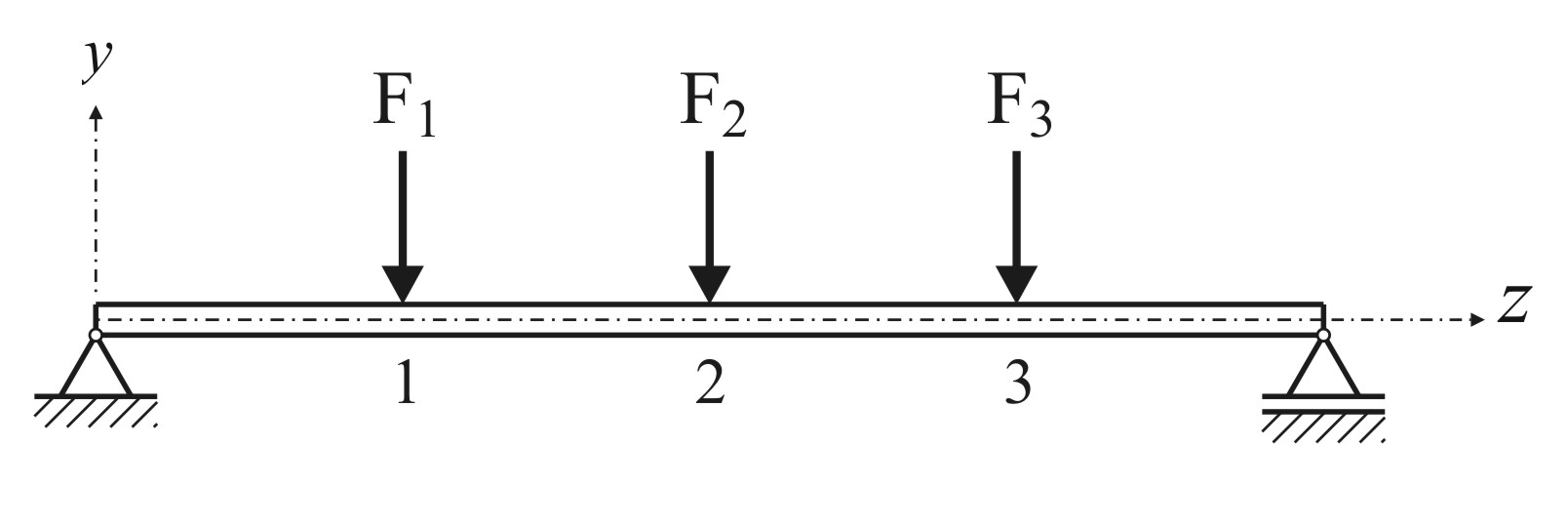 Deformacijski rad za gredu na slici iznosi
57
Deformacijski rad izražen kao kvadratna forma sila
58
Iz
Deformacijski rad je funkcija sila.
59
60
Ovim je izveden drugi Kastiljanov teorem koji važi samo za sisteme sa linearnim elastičnim ponašanjem.
61
U svrhu izvođenja prvog Kastiljanovog teorema posmatraćemo prostu gredu opterećenu sa dve (2) koncentrisane sile.
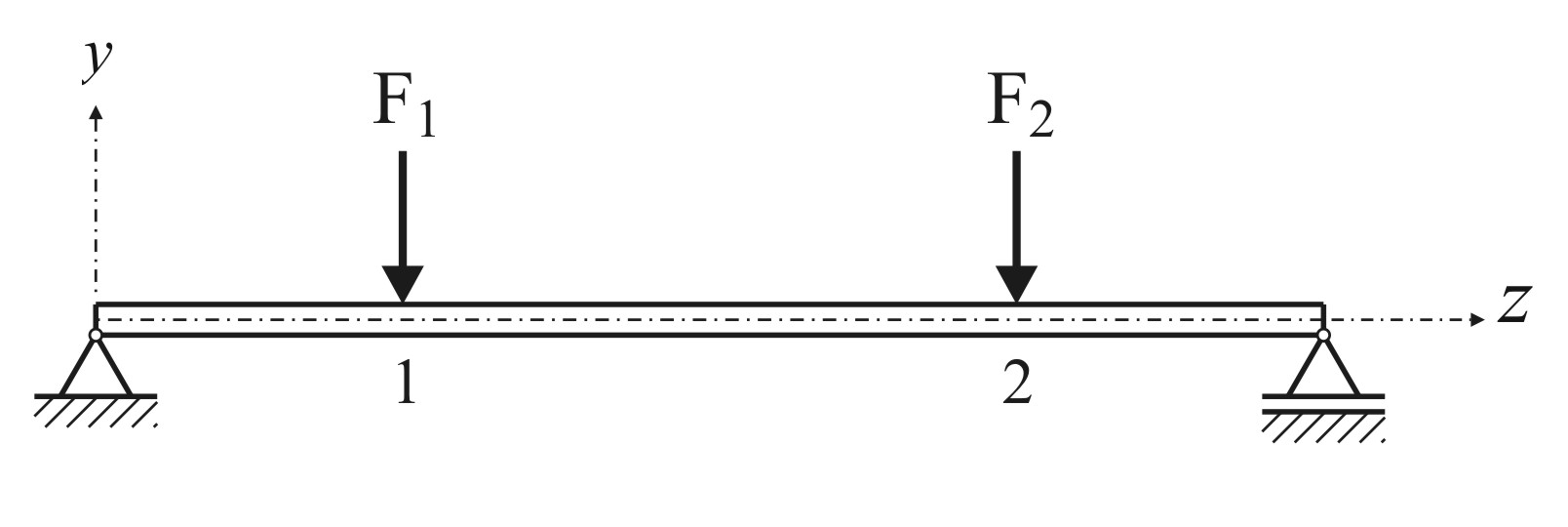 Uz izvođenje prvog Kastiljanovog teorema
Izrazi za pomeranja:
odnosno
62
63
Uticajni koeficijenti krutosti
64
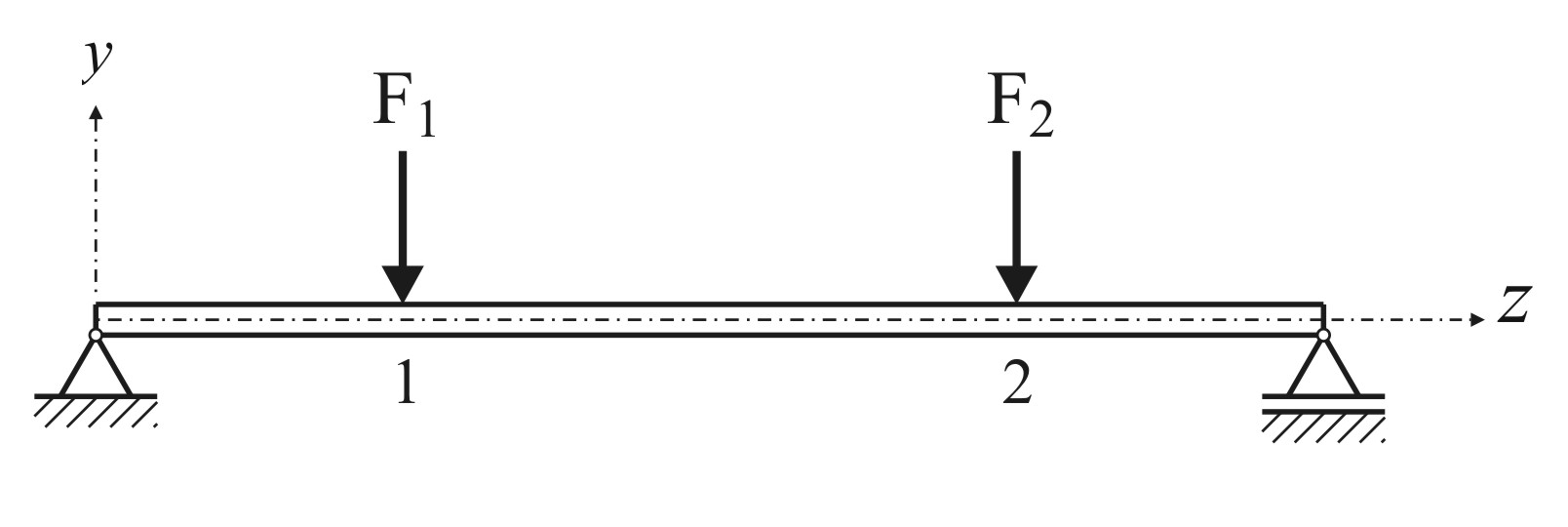 Deformacijski rad za gredu na slici iznosi
65
66
67
Ovim je izveden prvi Kastiljanov teorem.
68